История детского сада
Решением исполнительного комитета Ижевского городского Совета депутатов трудящихся УАССР в 21 октября 1976 года Ижевскому научно-исследовательскому технологическому институту было разрешено строительство детского комбината на 140 мест.
По распоряжению от 9.01.1979 г ясли-саду был присвоен порядковый номер 230.
Первой заведующей детского сада назначили Якурнову Нину Александровну

До 1994 года сотрудники НИТИ «Прогресс» заботились об уюте, чистоте, тепле нашего детского сада.
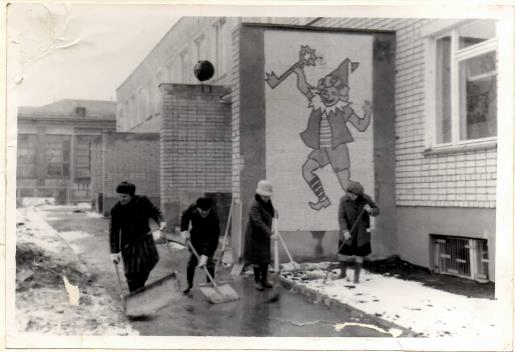 А коллектив детского сада заботился об их детях.
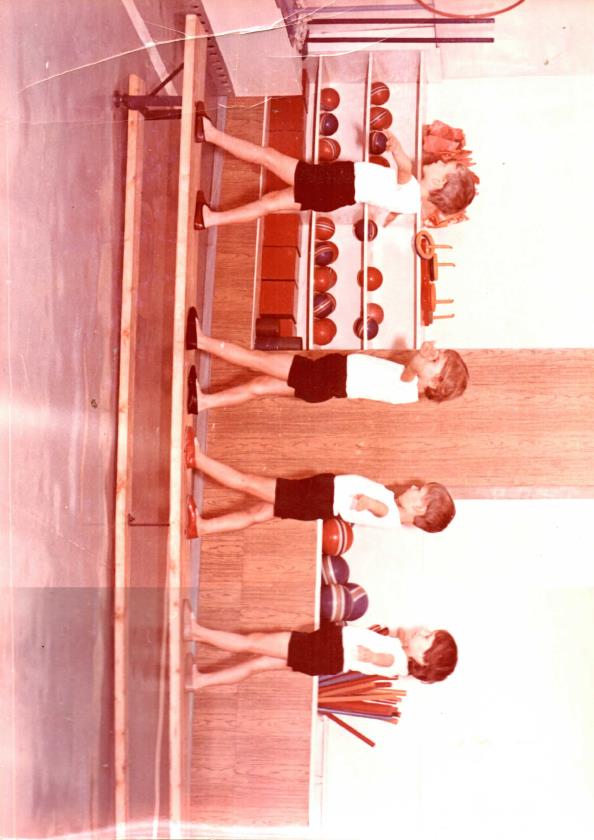 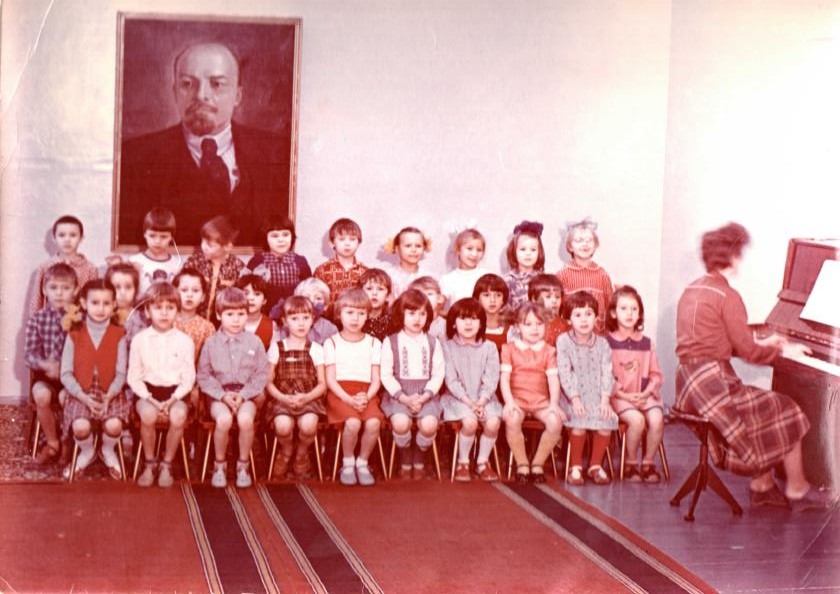 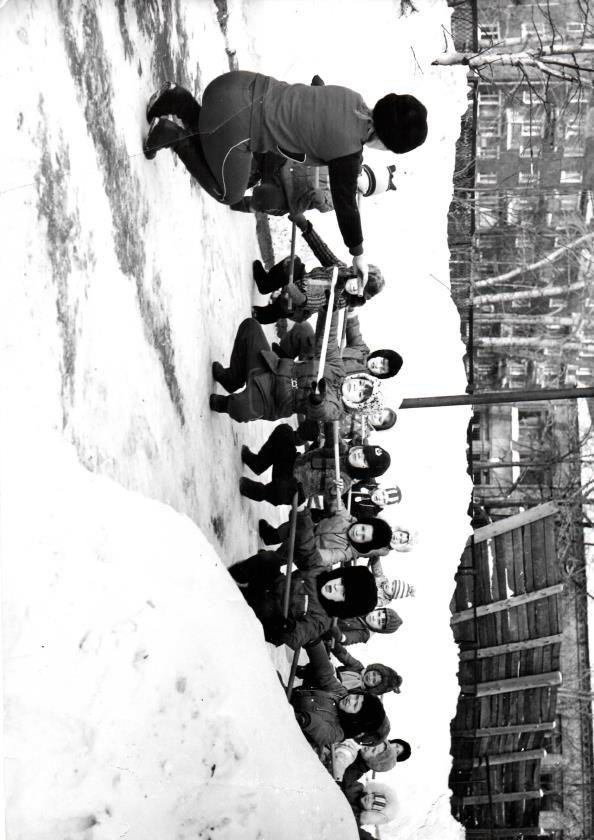 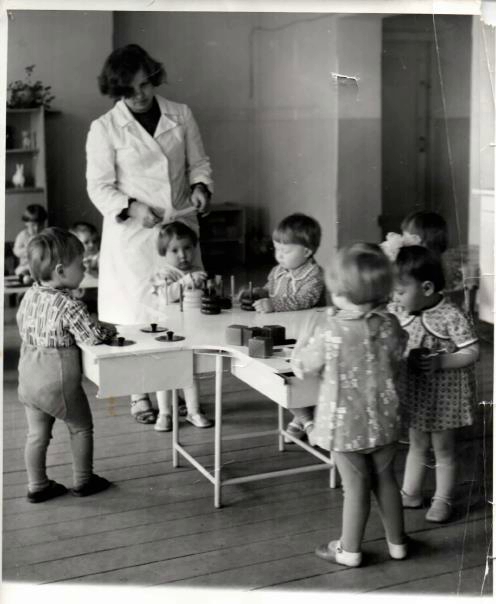 В 1994 году НИТИ «Прогресс» передают детский комбинат городскому отделу народного образования.
 В 1997 году детский комбинат № 230 становится Муниципальным дошкольным образовательным учреждением № 230.

А педагоги и весь персонал учреждения с той же любовью к детям продолжили свою работу в МДОУ № 230.
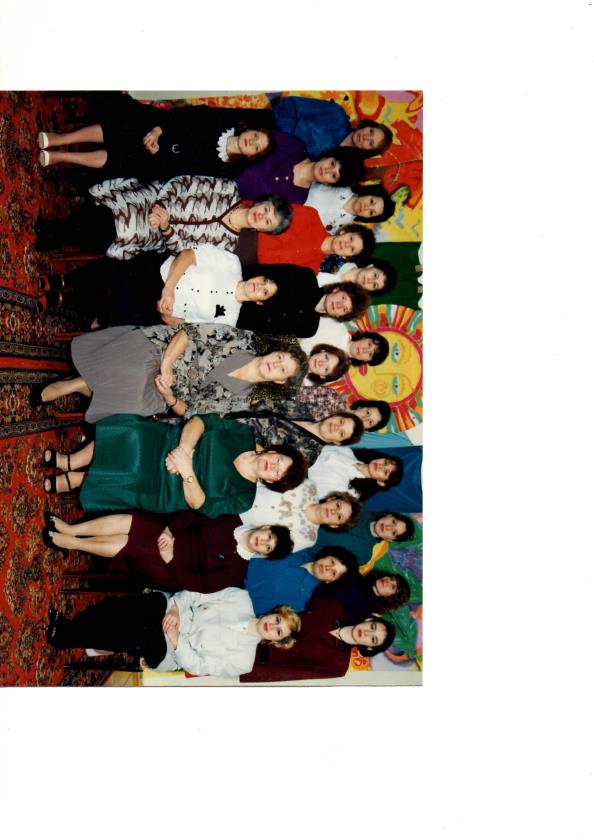 Педагогический коллектив
 МДОУ № 230
1979 -1996гг
Заведующий
 Гущина Екатерина Александровна
С 1996 по 2004 год заведующим МДОУ № 230 была Царицынская Вера Алексеевна

С 2004 по 2011 год – Крылова Лидия Дмитриевна
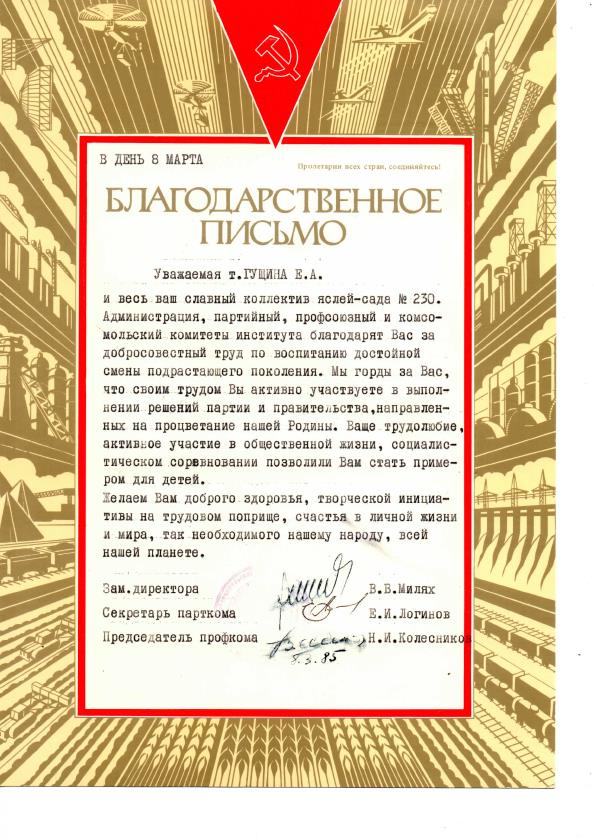 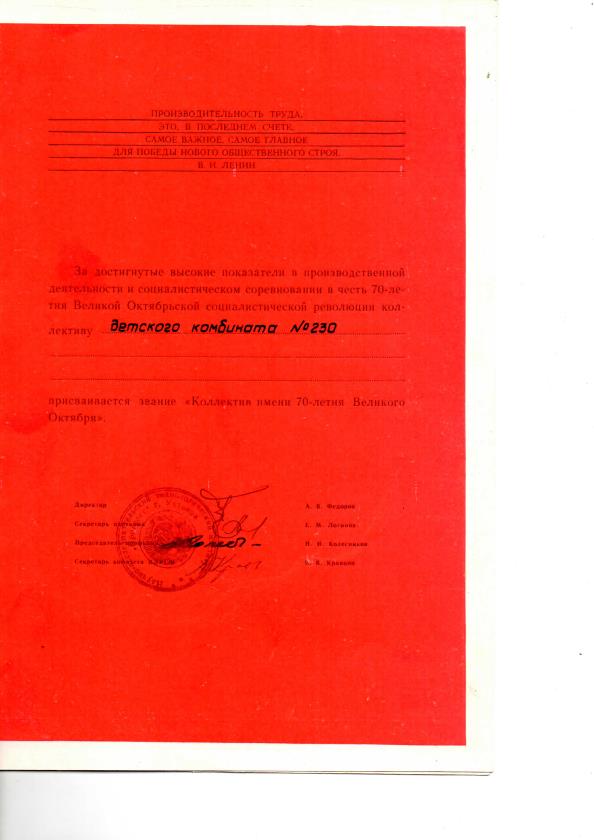 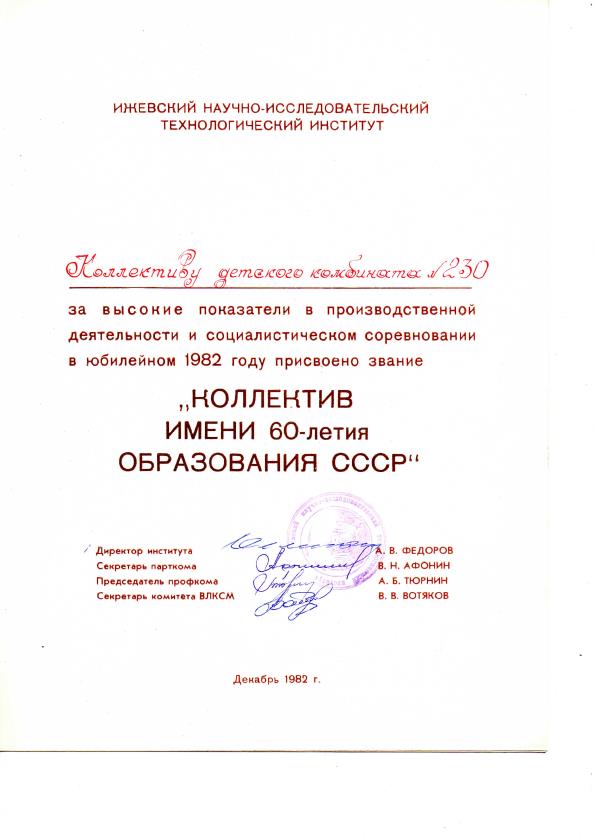 В 2011 году на пост заведующего 
МБДОУ № 230 назначена 
Тихонова Татьяна Тимофеевна. 

Ее профессионализм, энергия, креативный подход к управлению внесли изменения в жизнь детского сада. С приходом Татьяны Тимофеевны значительно улучшилась материально – техническая база ДОУ, в каждой группе создана предметно – развивающая среда с учетом потребностей и интересов детей. Созданы условия для полноценного функционирования детского сада, для роста и развития сложившегося творческого коллектива, целью которого является воспитание и развитие подрастающего поколения.
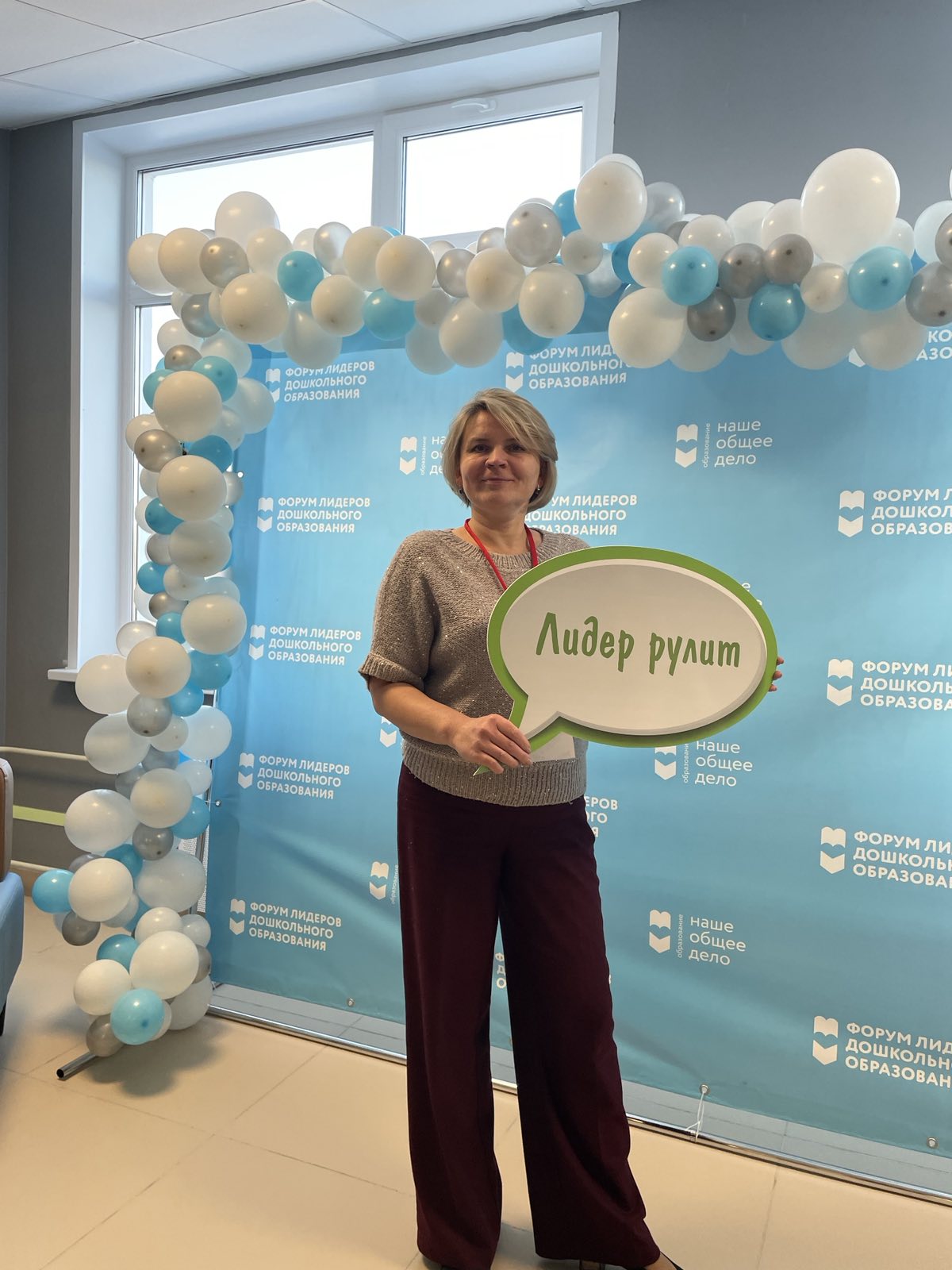 Материально-техническое оснащение МБДОУ № 230
Заменены старые парковые светильники, которые дороги в обслуживании, установлены прожектора. Чтобы придать современный облик натянули по всей длине пешеходного тротуара разноцветную гирлянду, что позволило дополнительно осветить территорию. Помимо этого гирлянду натянули и на контур здания и контур крылечек.
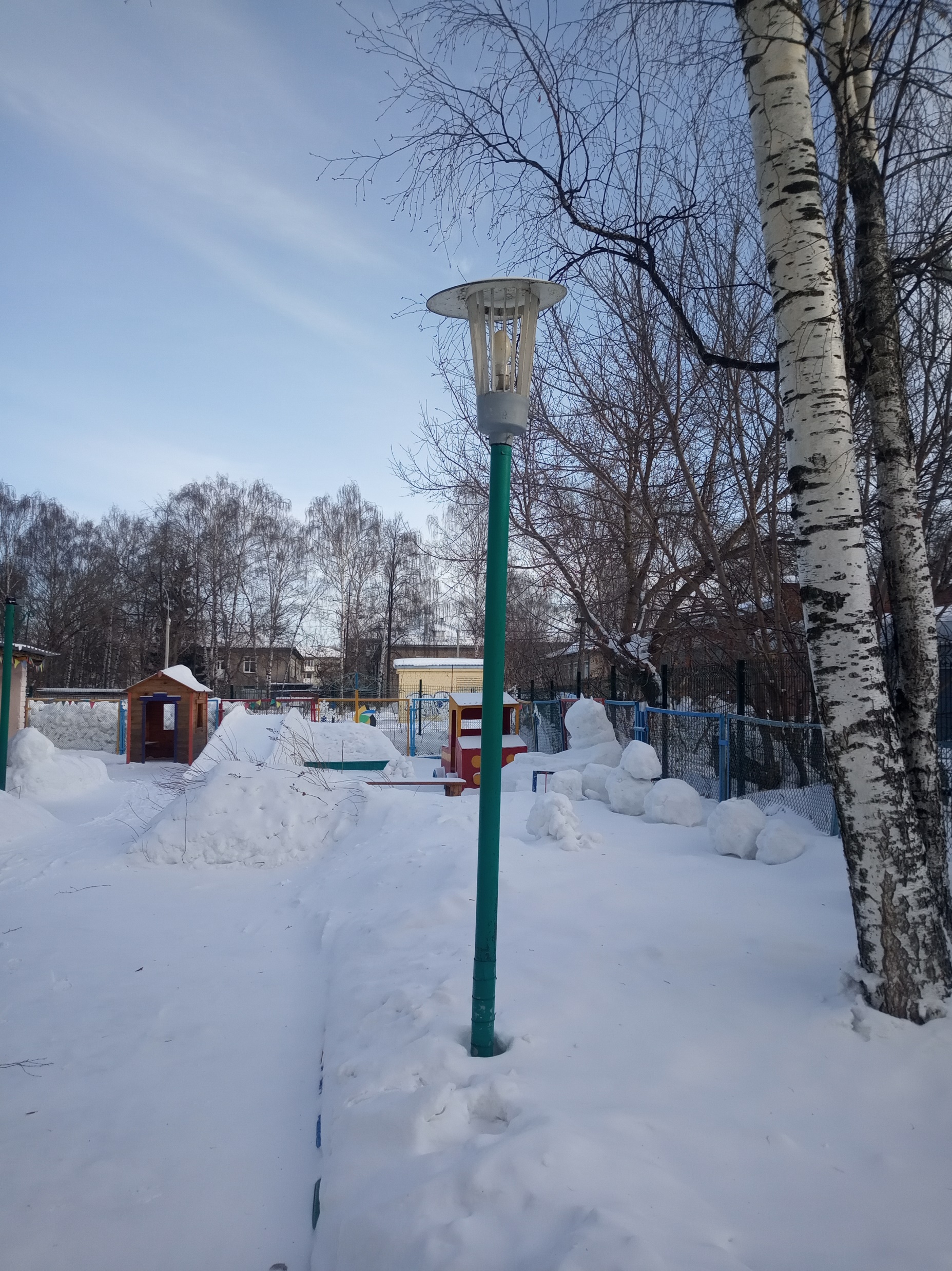 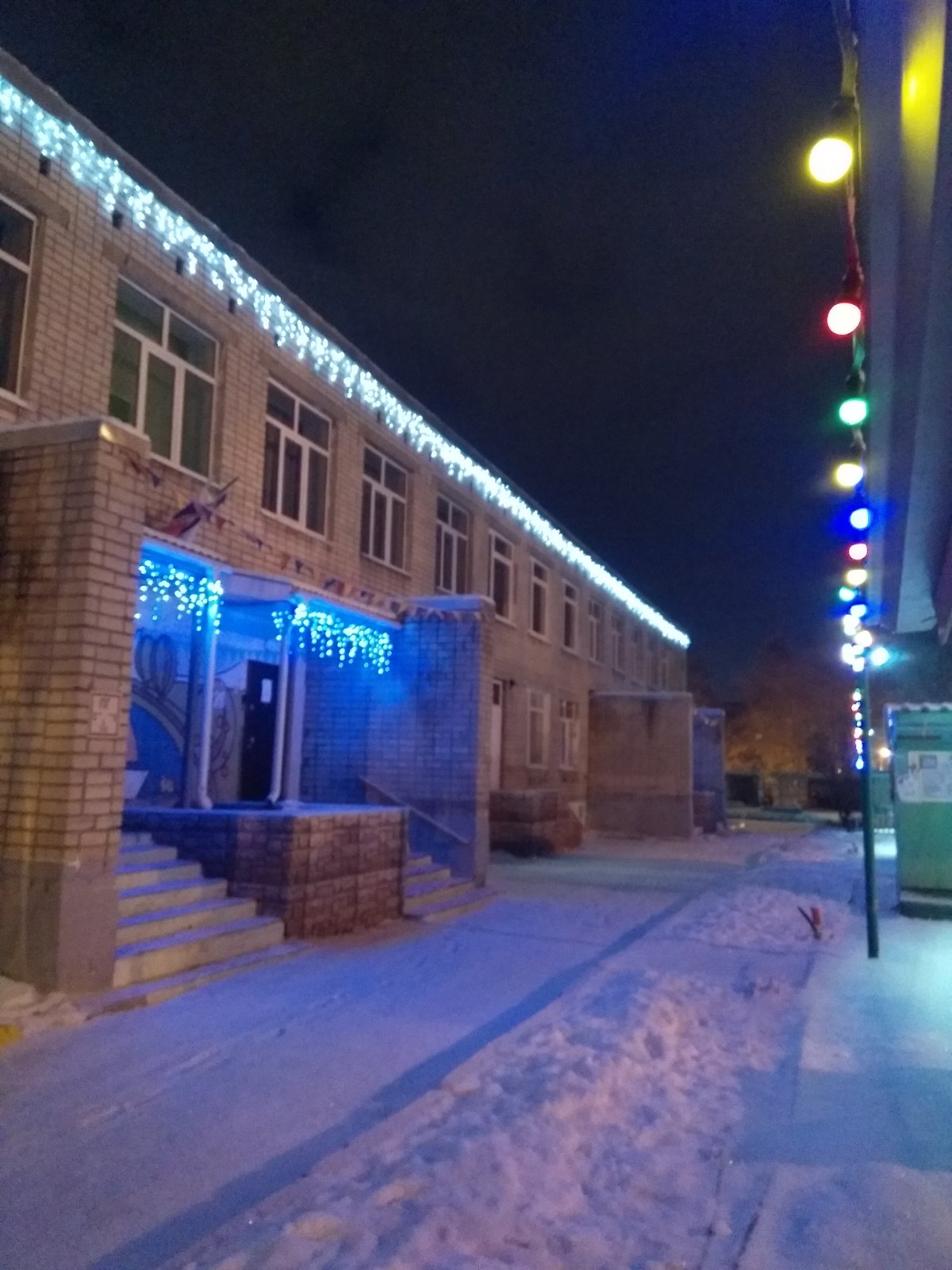 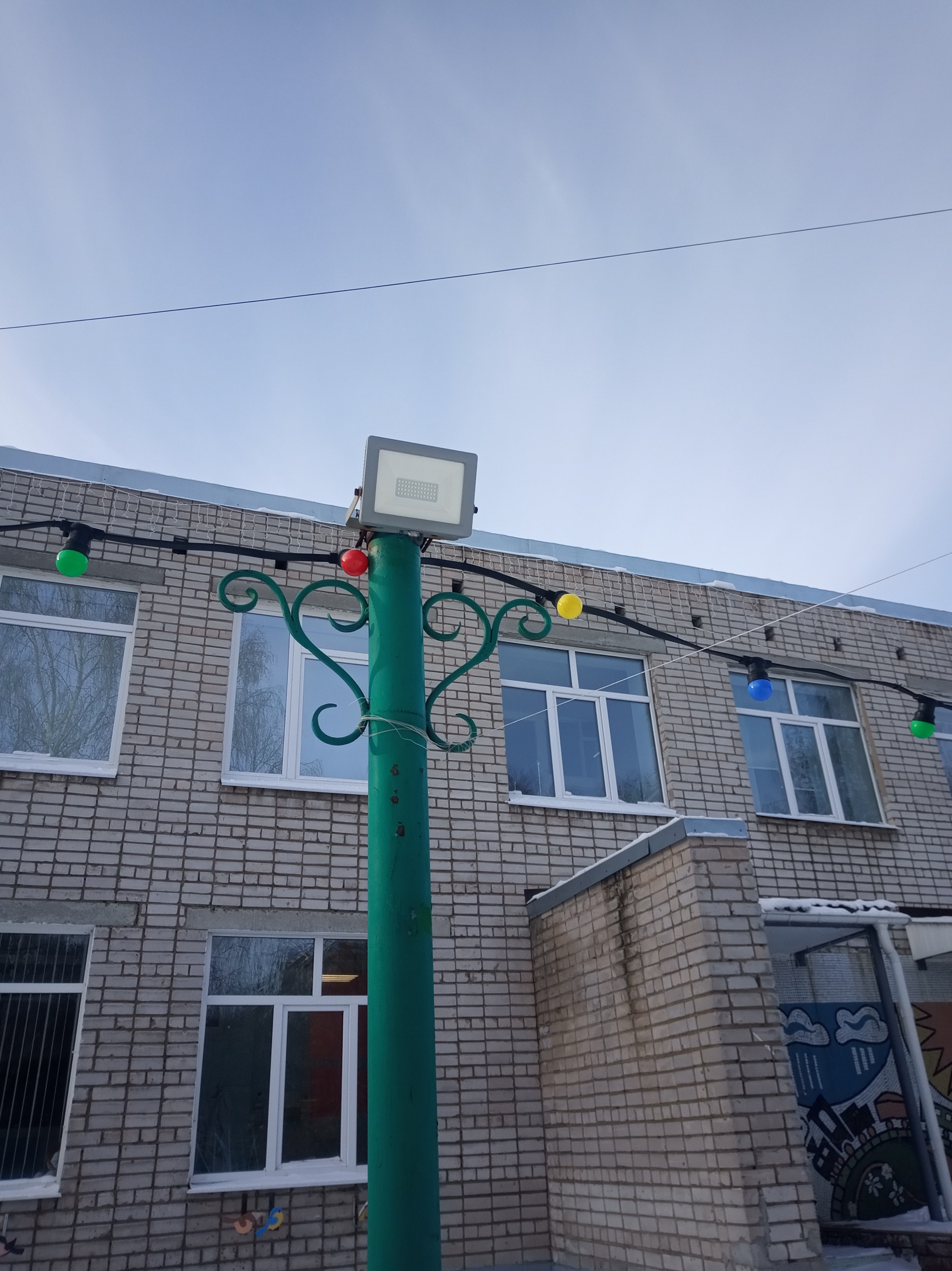 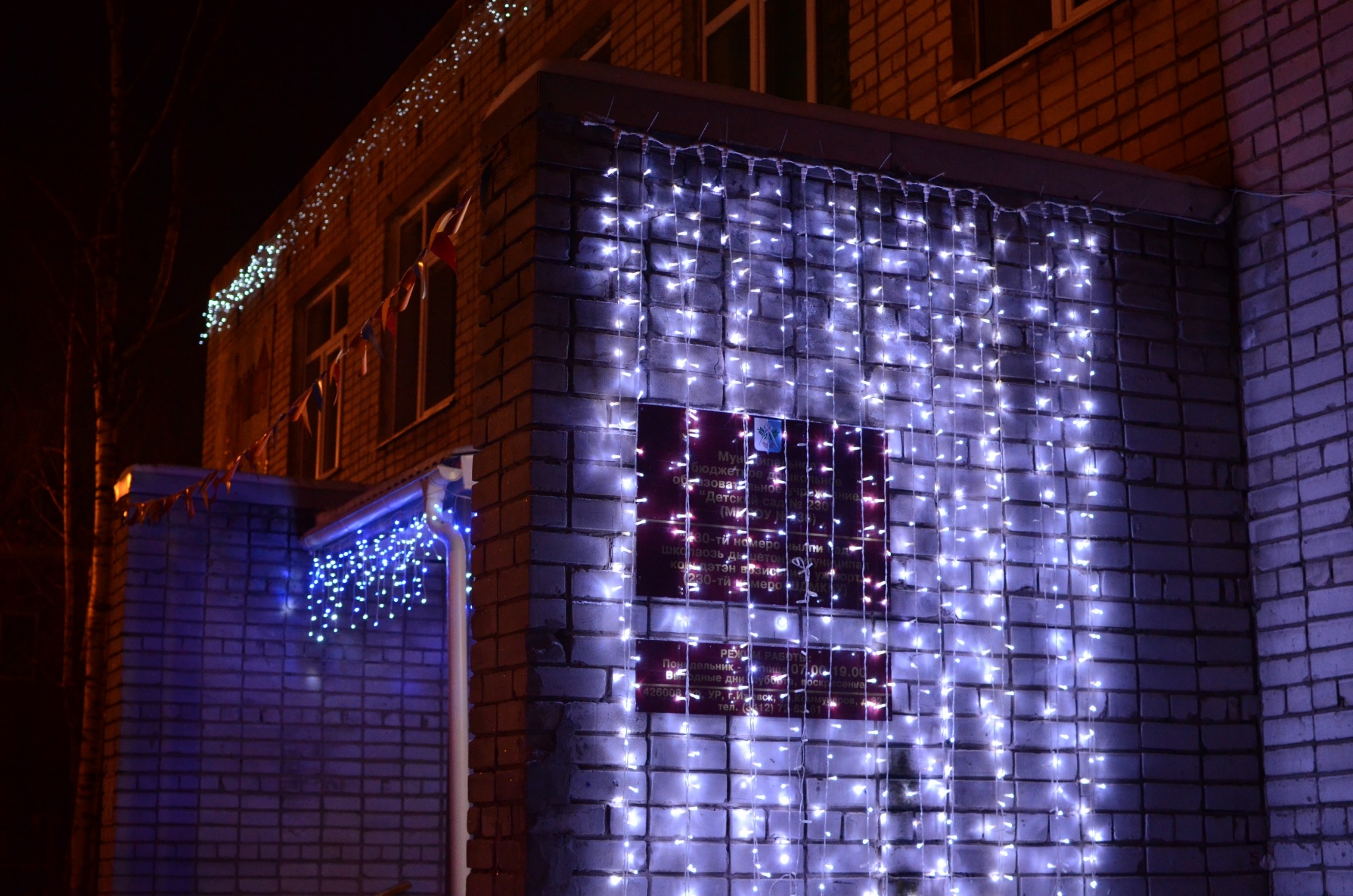 Наша кухня преобразилась, появилась новая посуда, новая конвекционная печь;  новые холодильники, сплит система для овощехранилища, кондиционер для склада с продуктами  с определенными условиями хранения; измельчитель отходов.
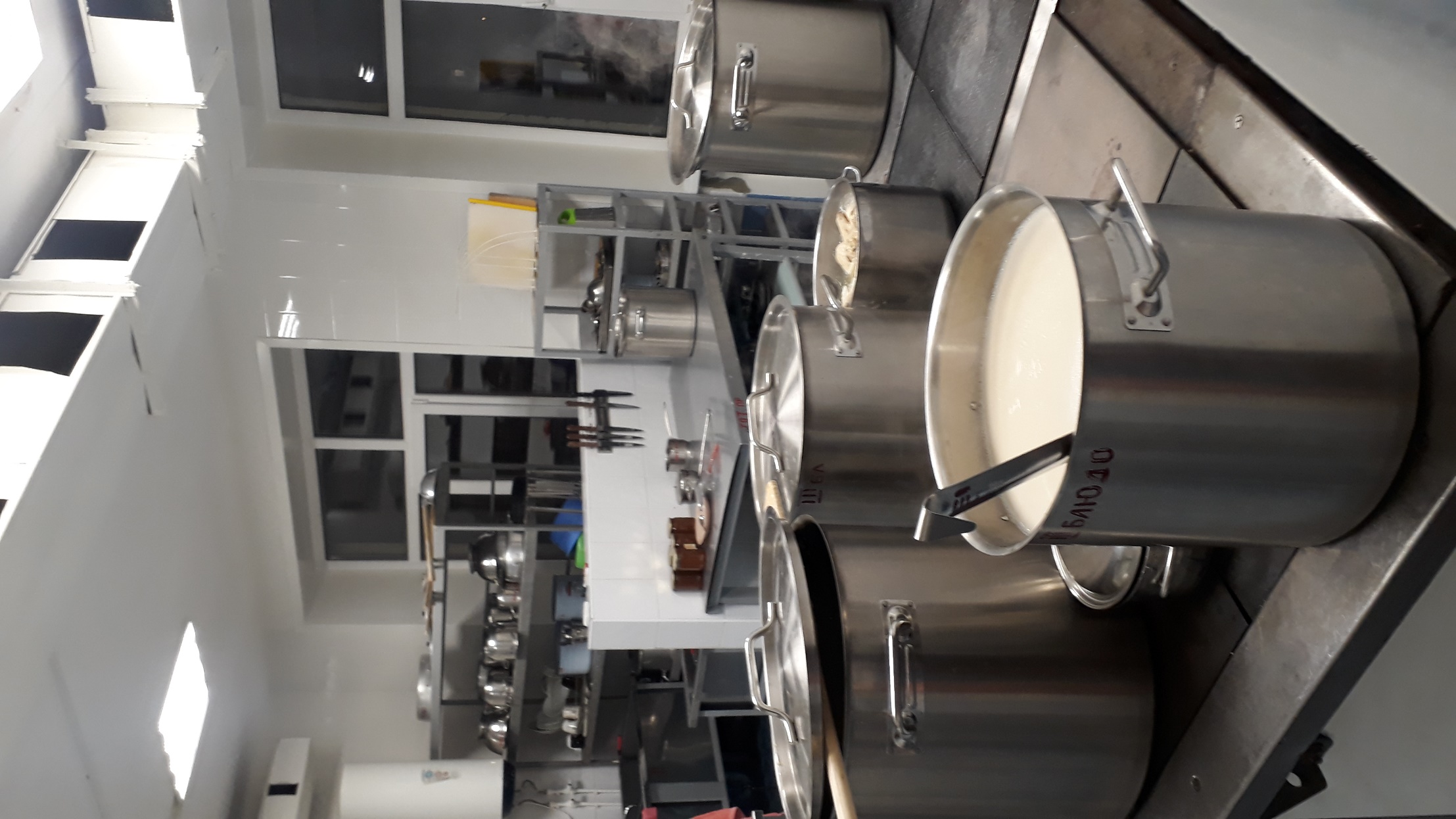 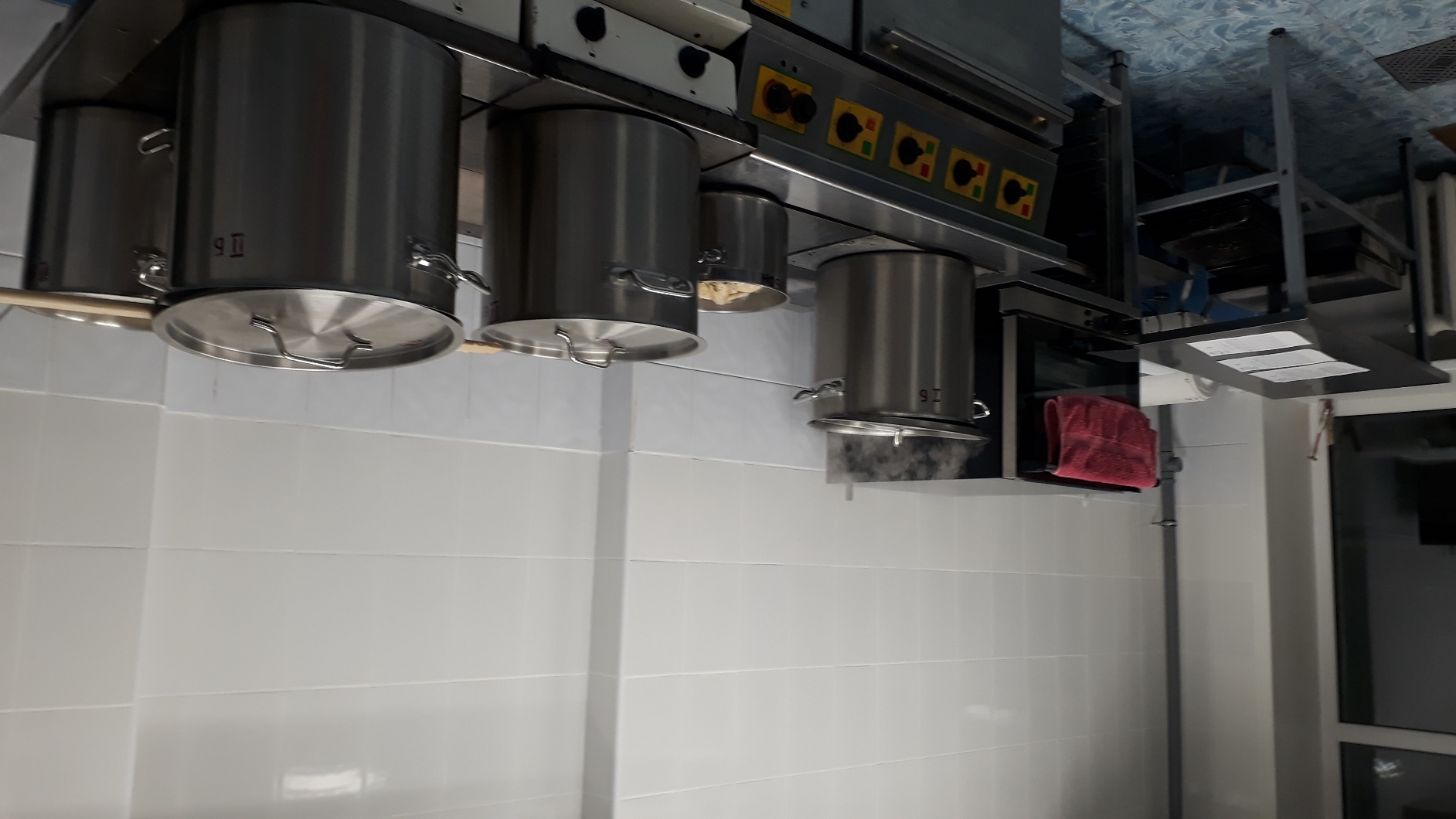 Для улучшения качества труда в детском саду имеются: 
стиральные машины класса А++; 
ручной пароочиститель,
- подметальная машина;
- снегоуборочная машина;
- стеклоочиститель – для мытья окон, зеркал, кафеля;
- бытовой пылесос для сухой уборки;
- моющий пылесос для стирки ковровых покрытий.
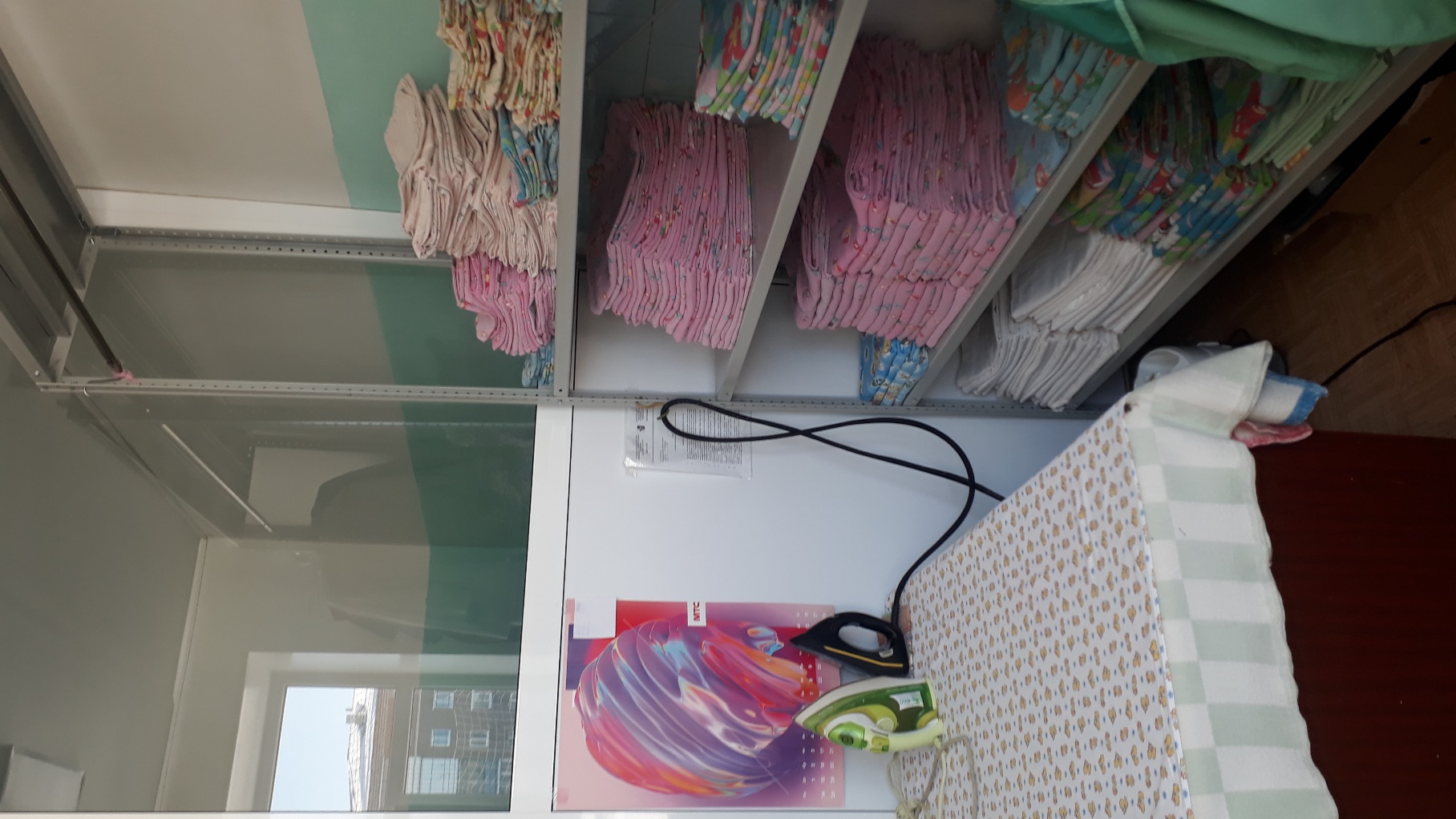 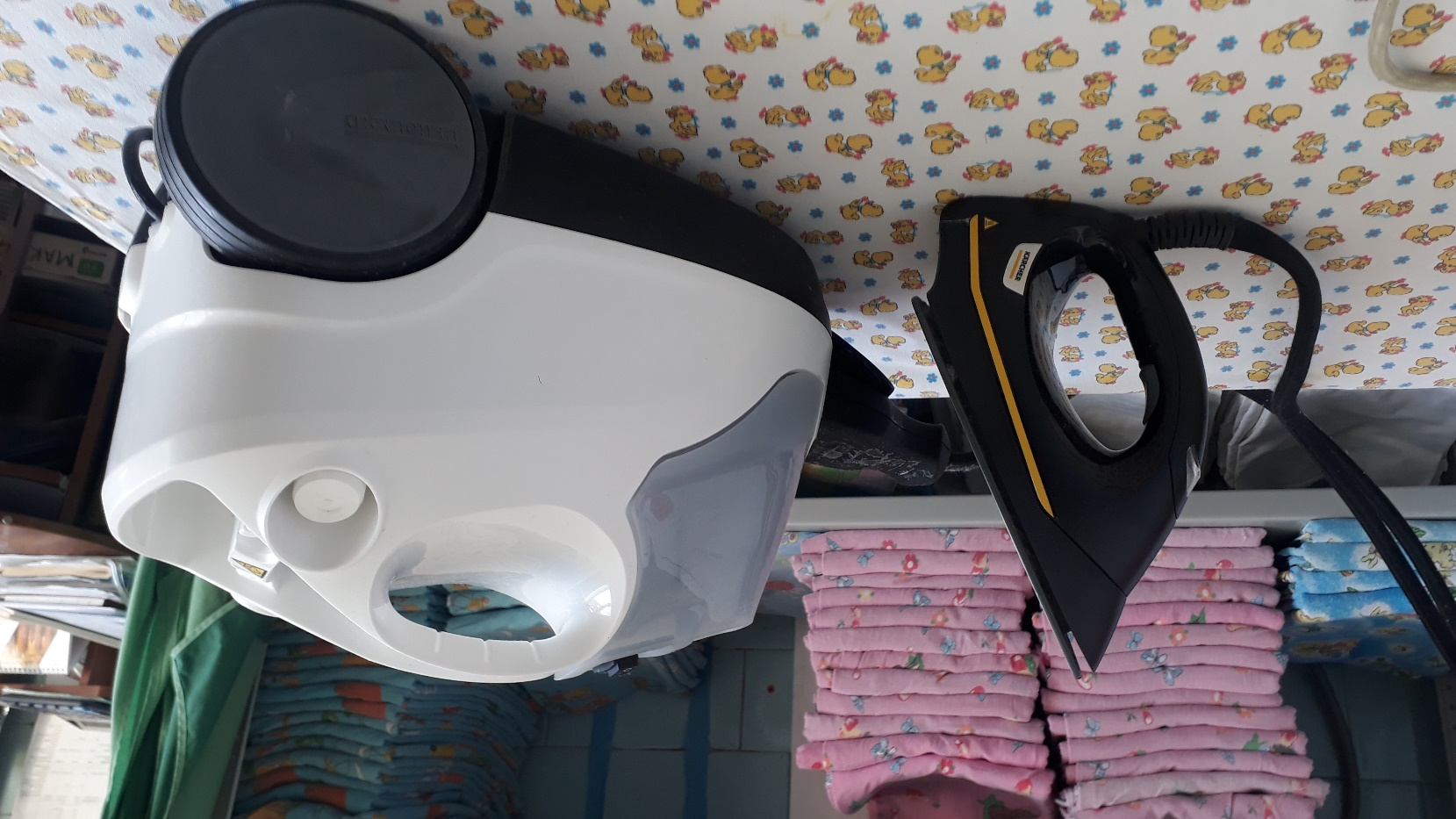 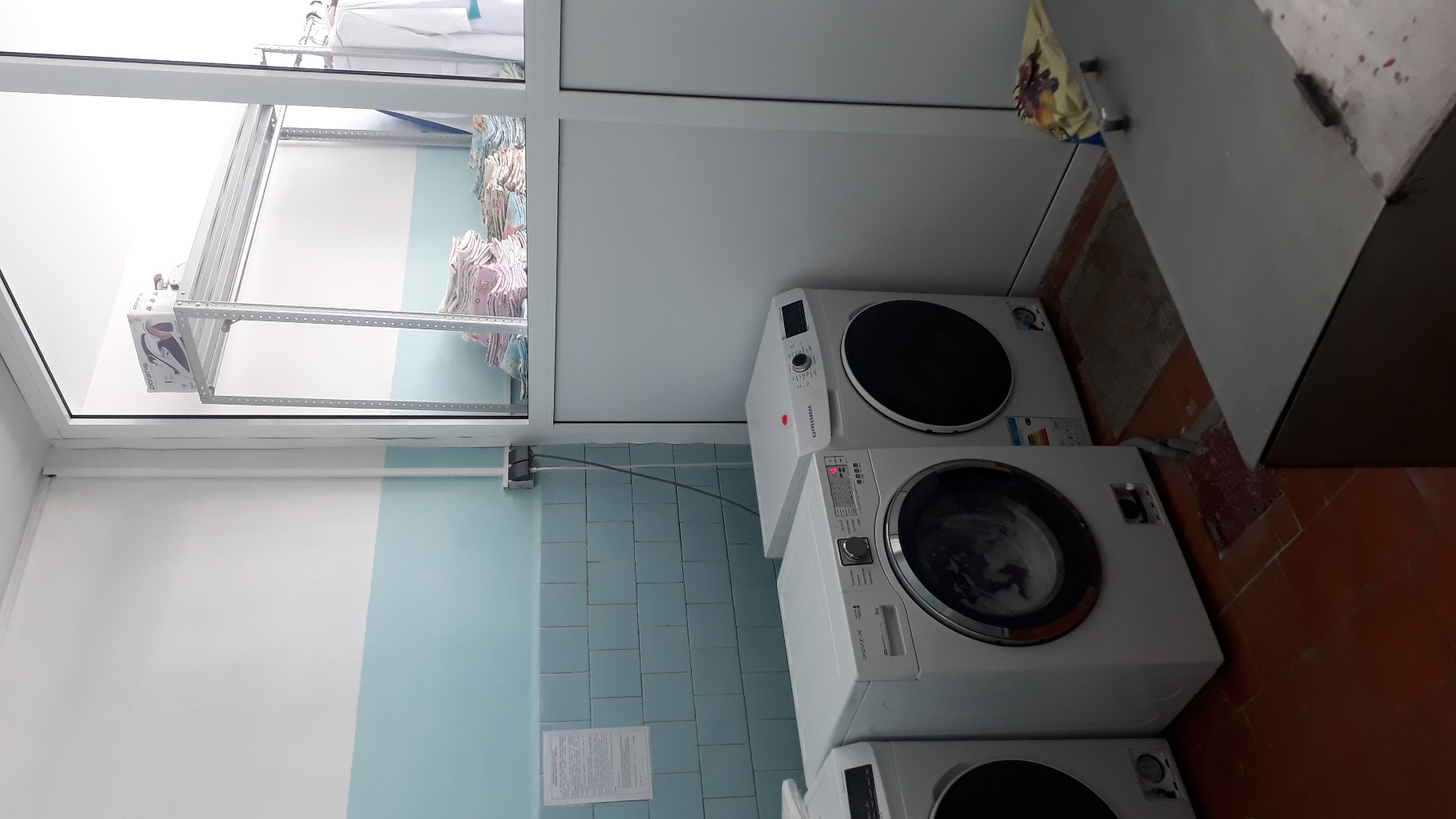 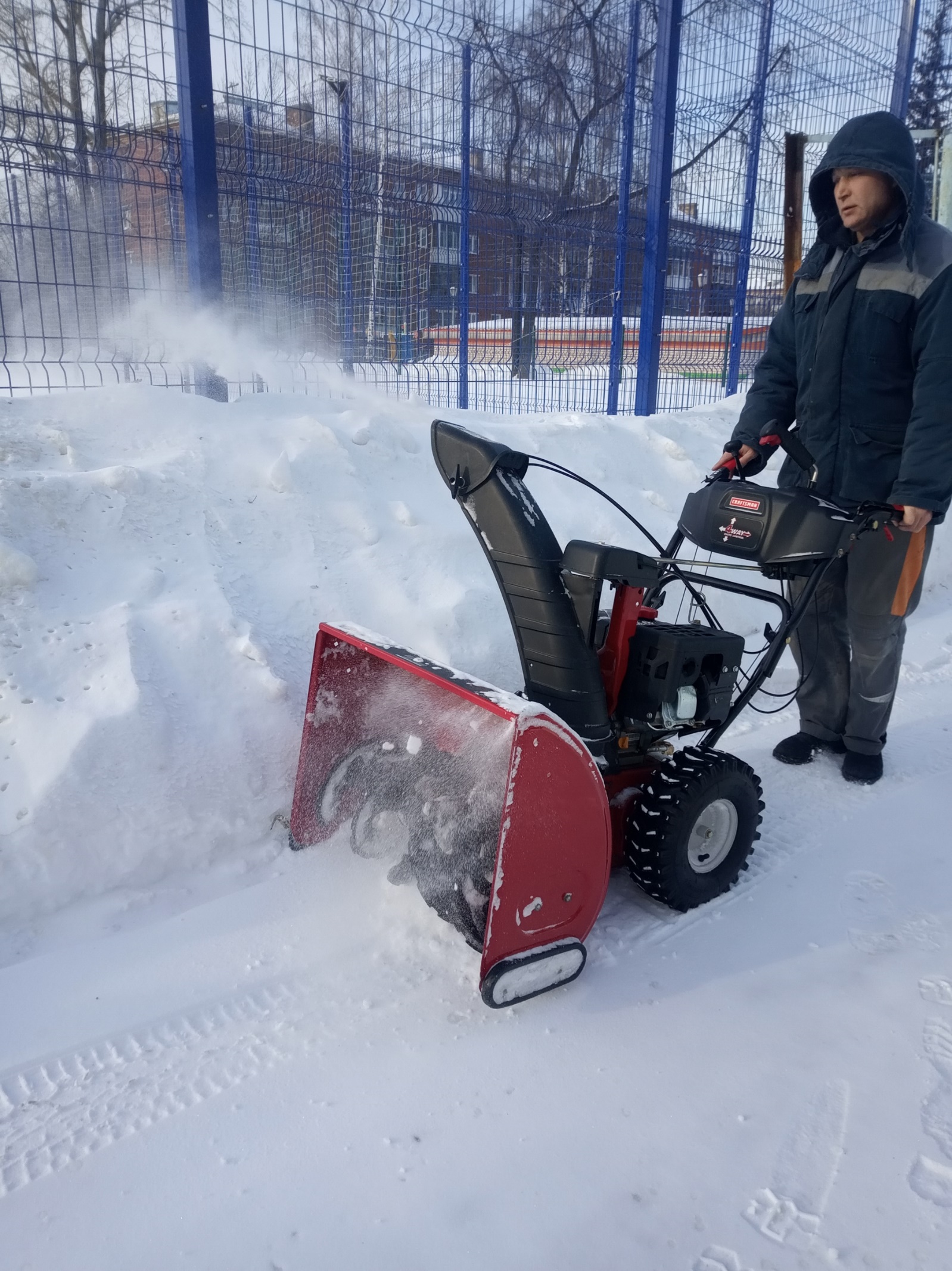 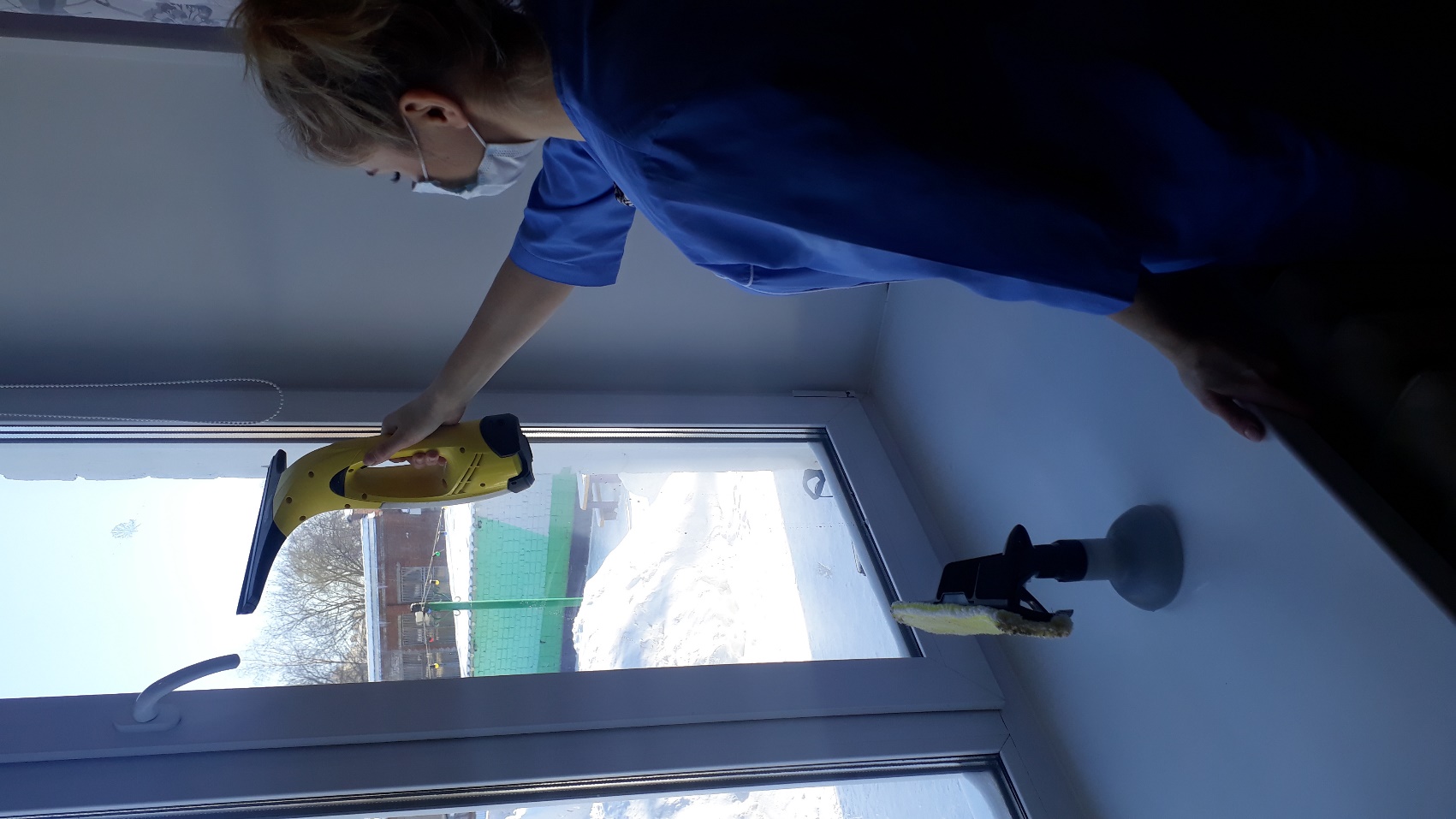 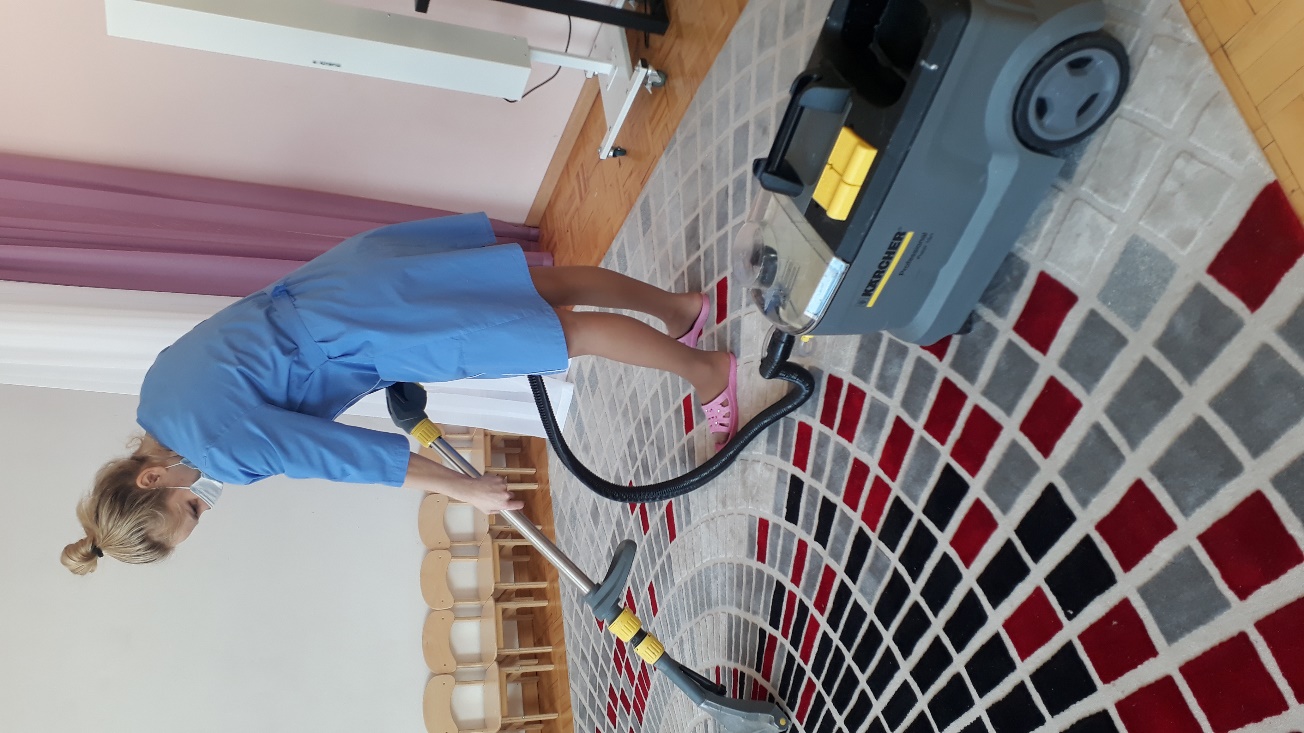 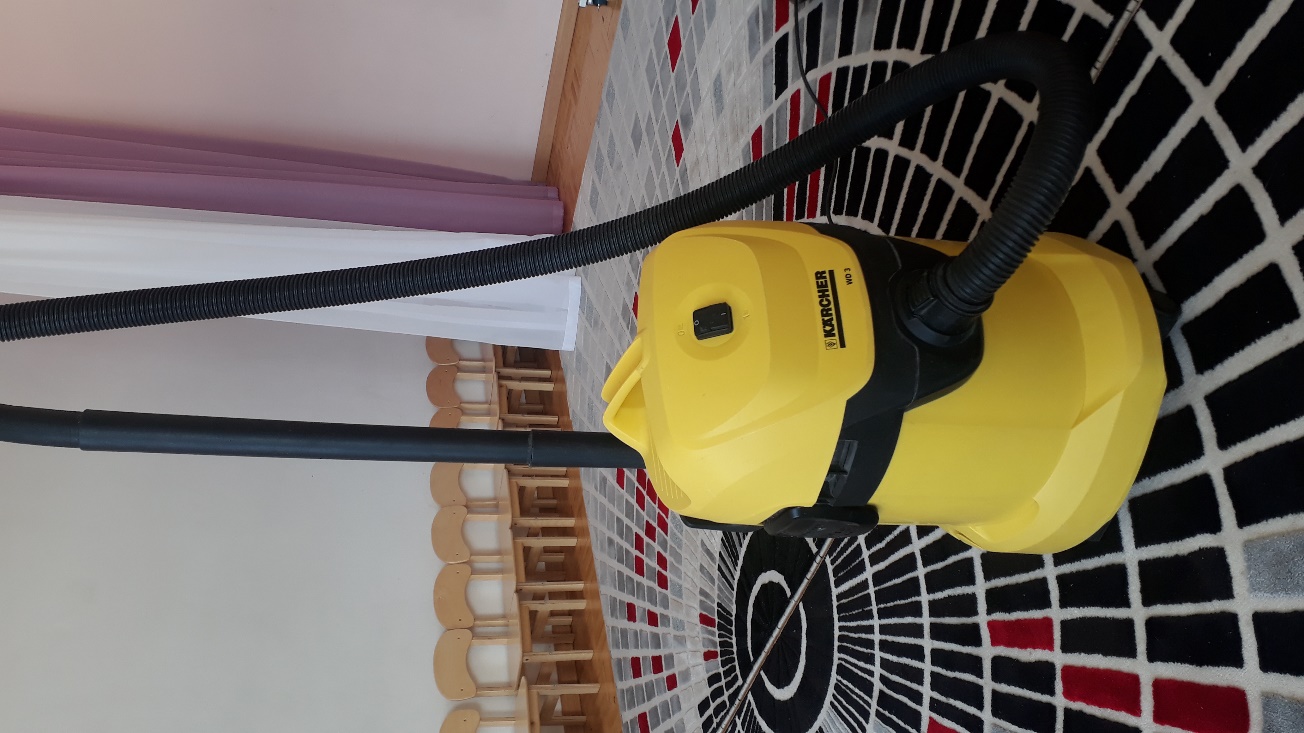 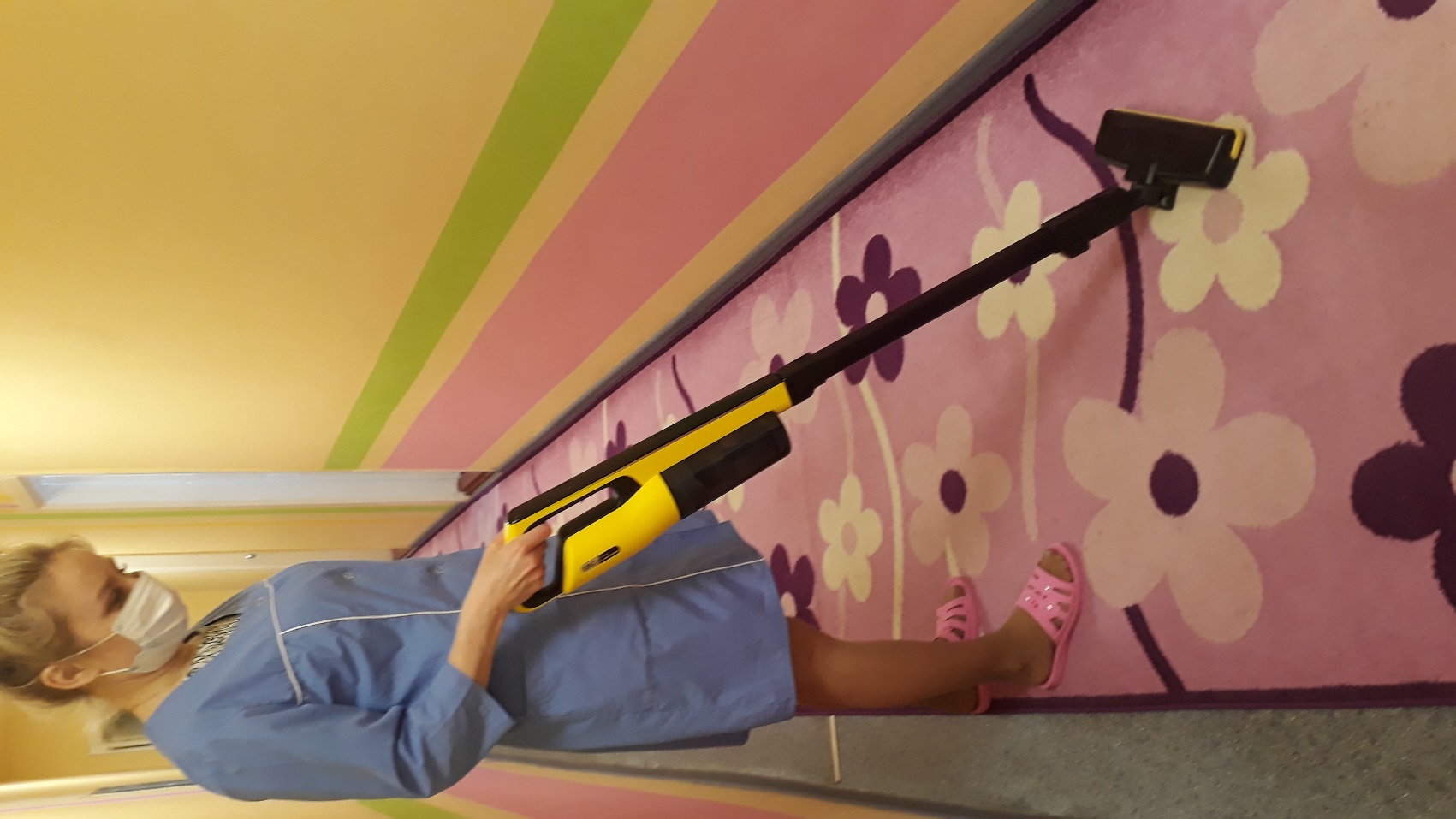 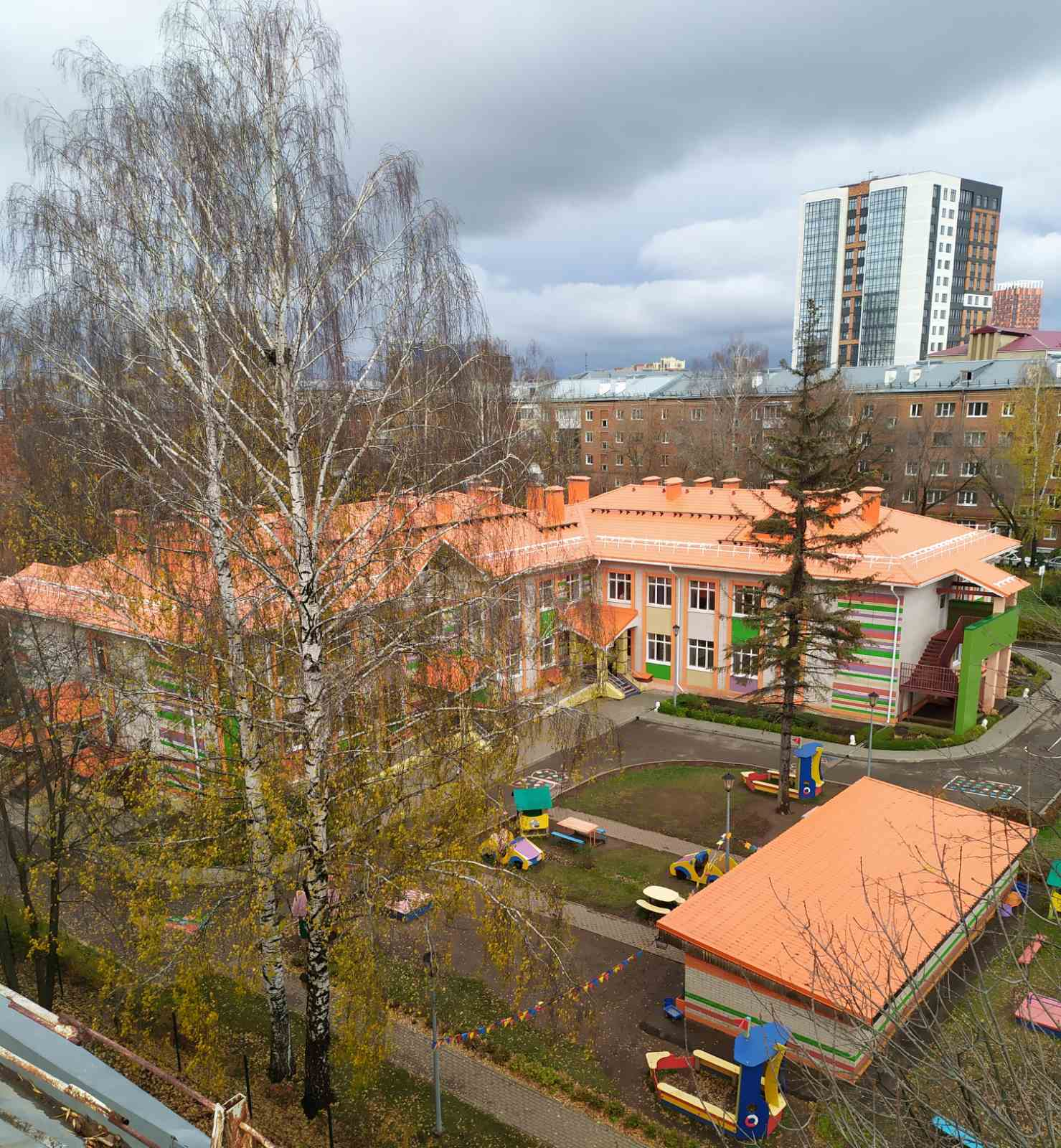 В целях совершенствования и оптимизации системы образования муниципального образования «Город Ижевск» в 2021 году ПОСТАНОВЛЕНИЕМ Администрации города Ижевска № 1051 от 16 июня 2021  
МБОУ № 230 реорганизовано путем присоединения к нему МБДОУ № 76


 На сегодняшний день детский сад состоит из двух корпусов, расположенных по адресу: 426008, г.Ижевск, Коммунаров, 319а, 
426008, г.Ижевск, Коммунаров, 321
Продолжаем развитие материально-технического оснащения
Заменены старые парковые светильники, которые дороги в обслуживании, установлены прожектора. Чтобы придать современный облик натянули по всей длине пешеходного тротуара разноцветную гирлянду, что позволило дополнительно осветить территорию. Помимо этого гирлянду натянули и на контур здания и контур крылечек.
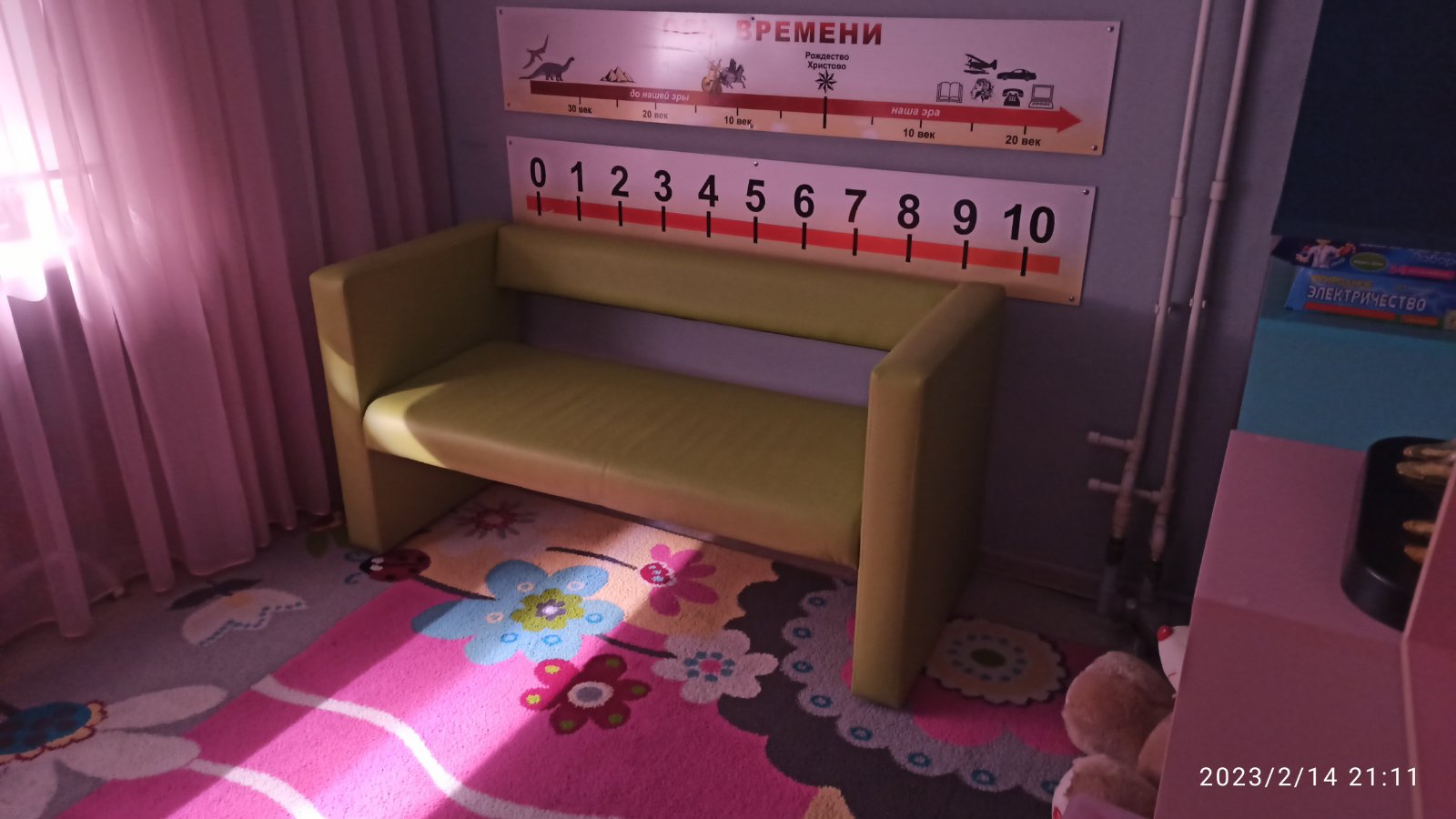 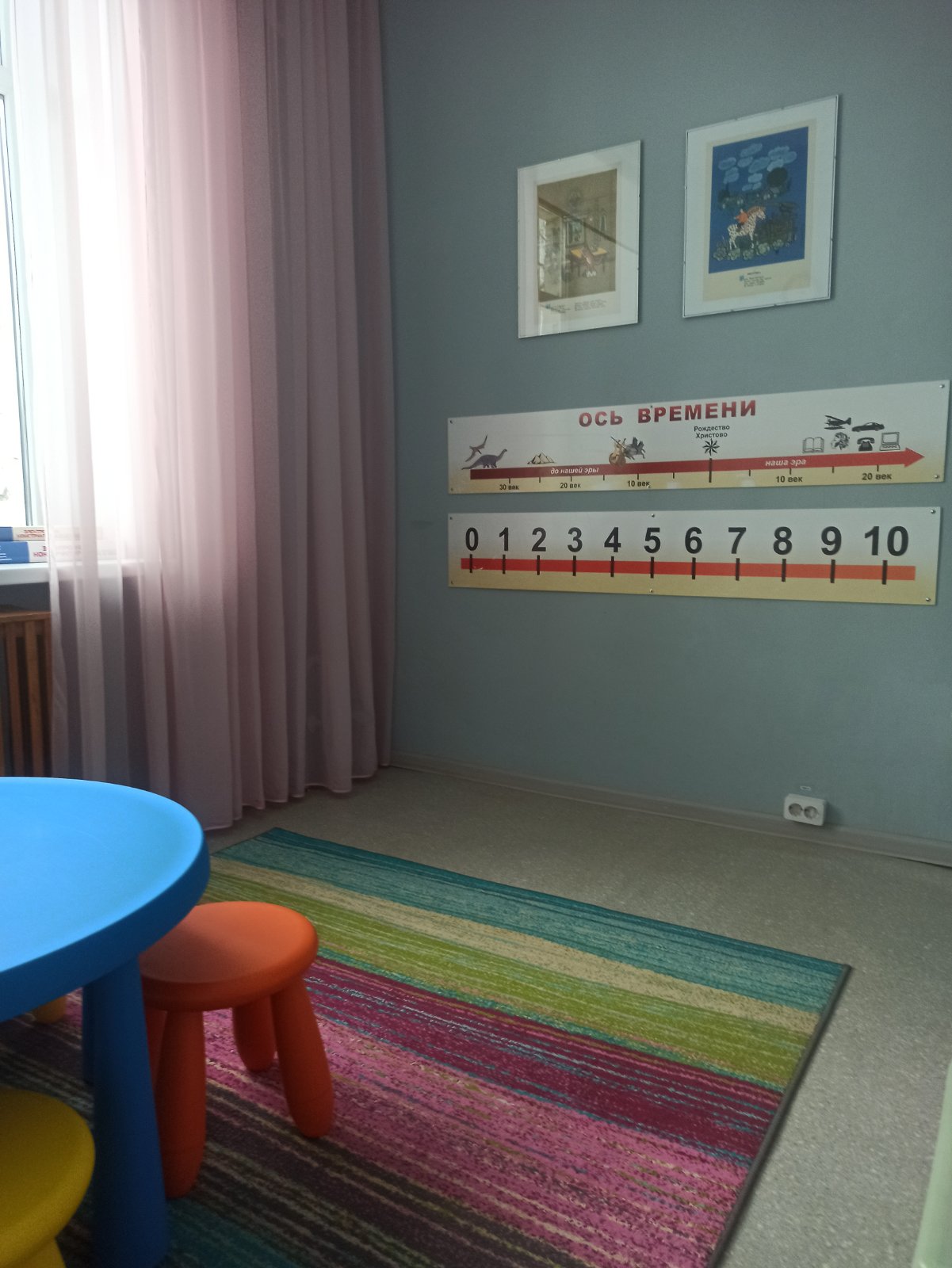 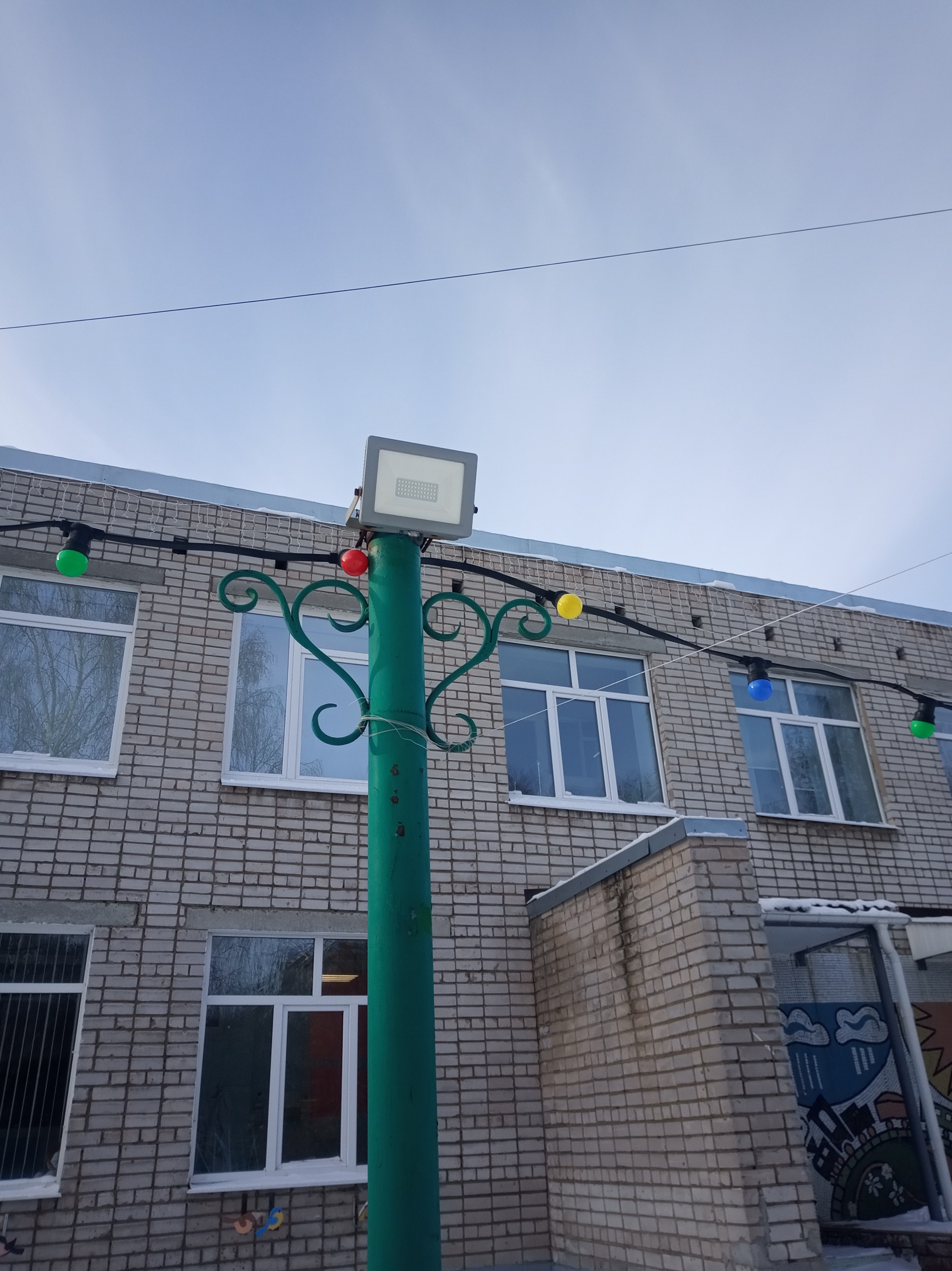 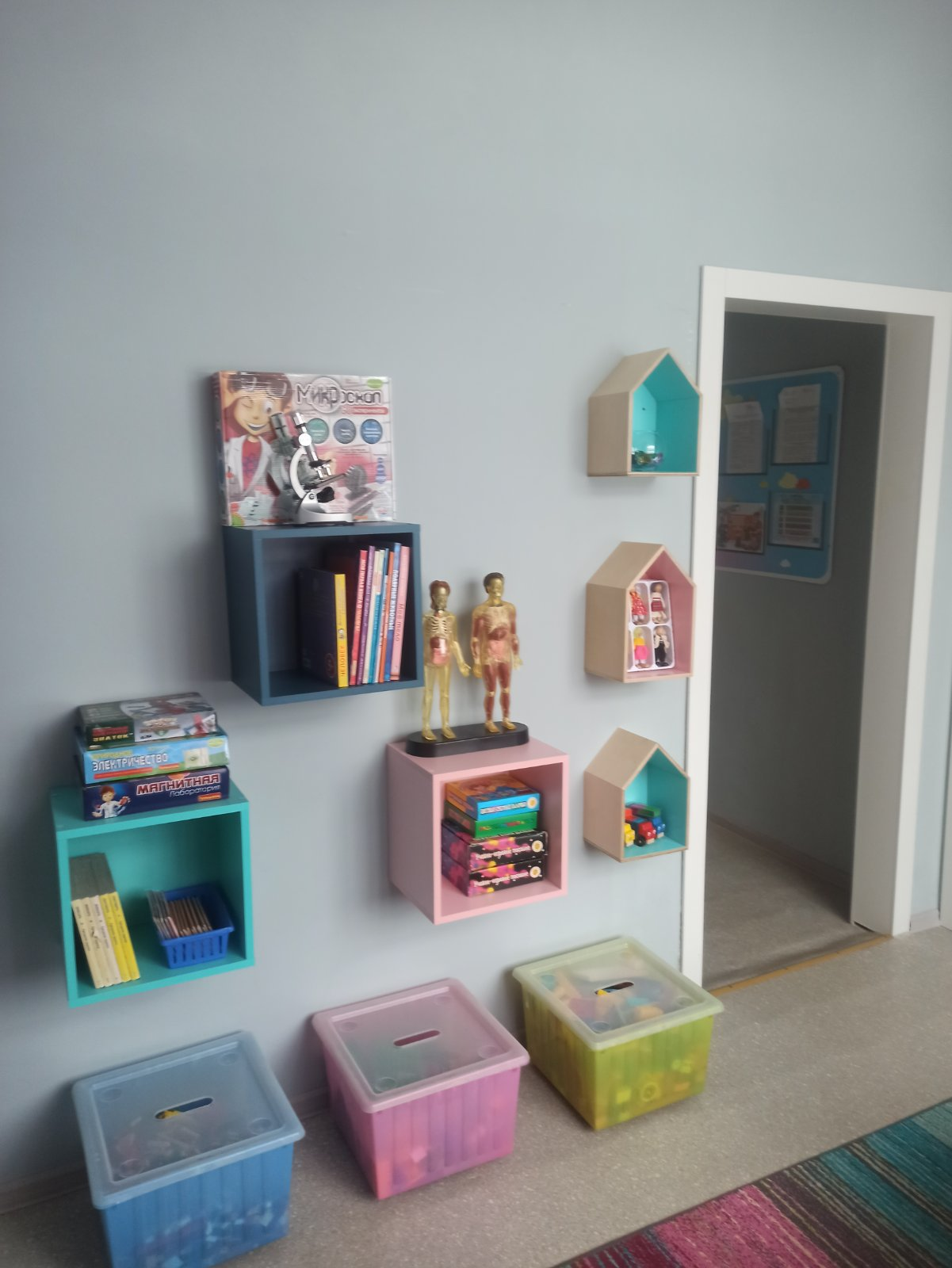 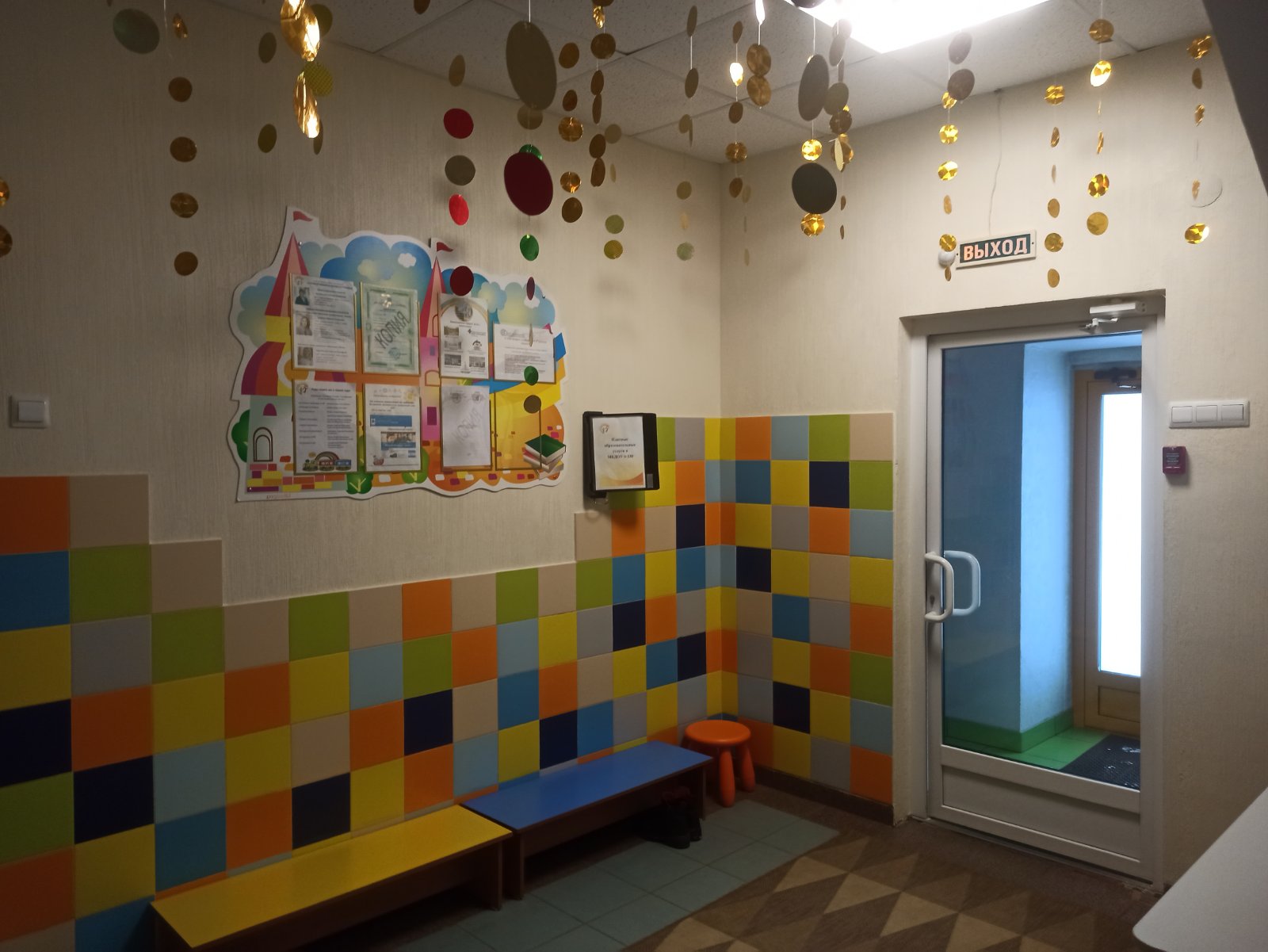 СПОРТ-НОРМА ЖИЗНИ!
Под таким девизом живет коллектив детского сада. В саду проводится фитнес для детей и сотрудников, активный отдых  и прогулка на эко транспорте.

 Итоги сдачи норм ГТО сотрудники: золото -7 человек, серебро – 1, бронза -3 человека.
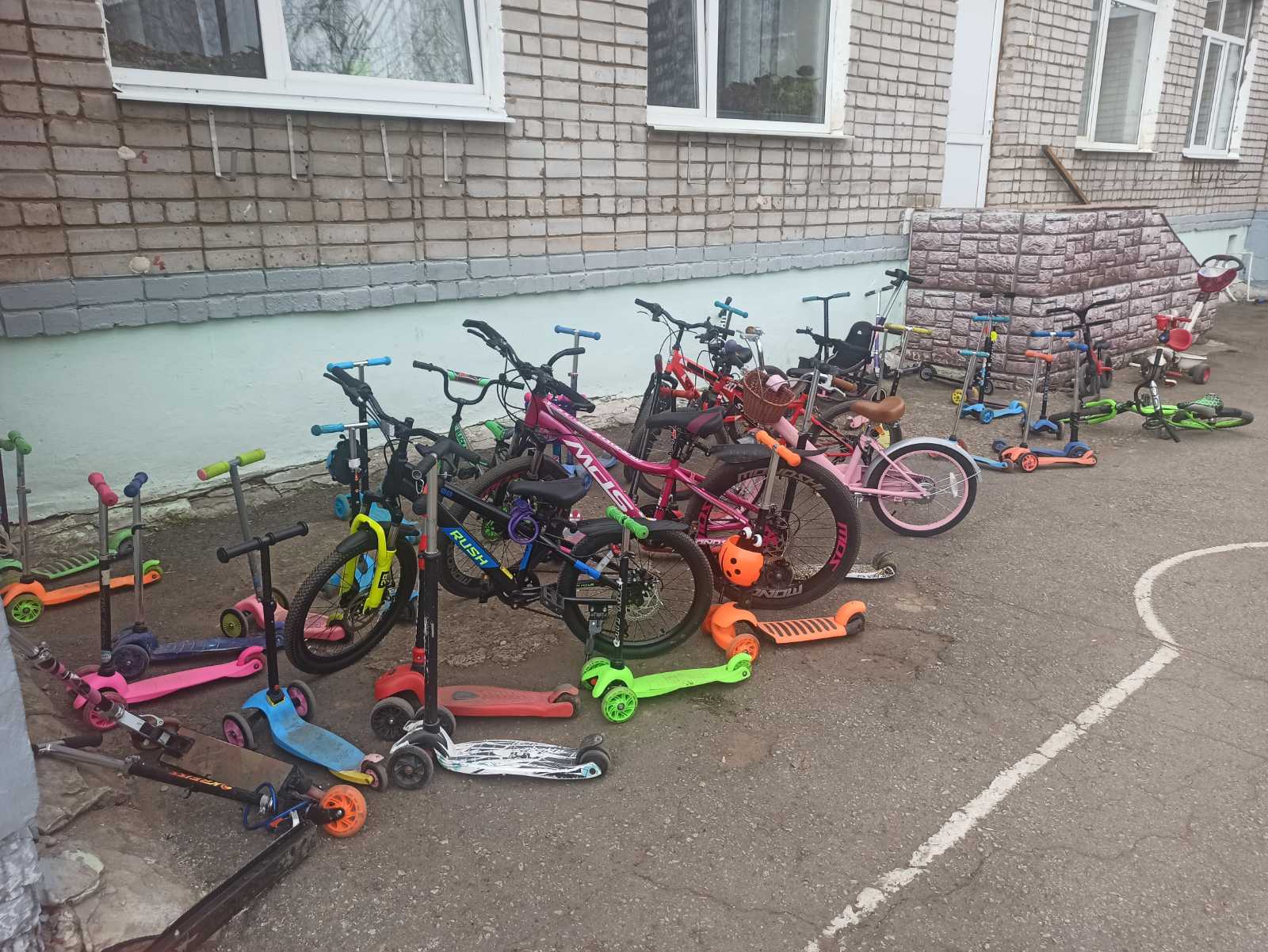 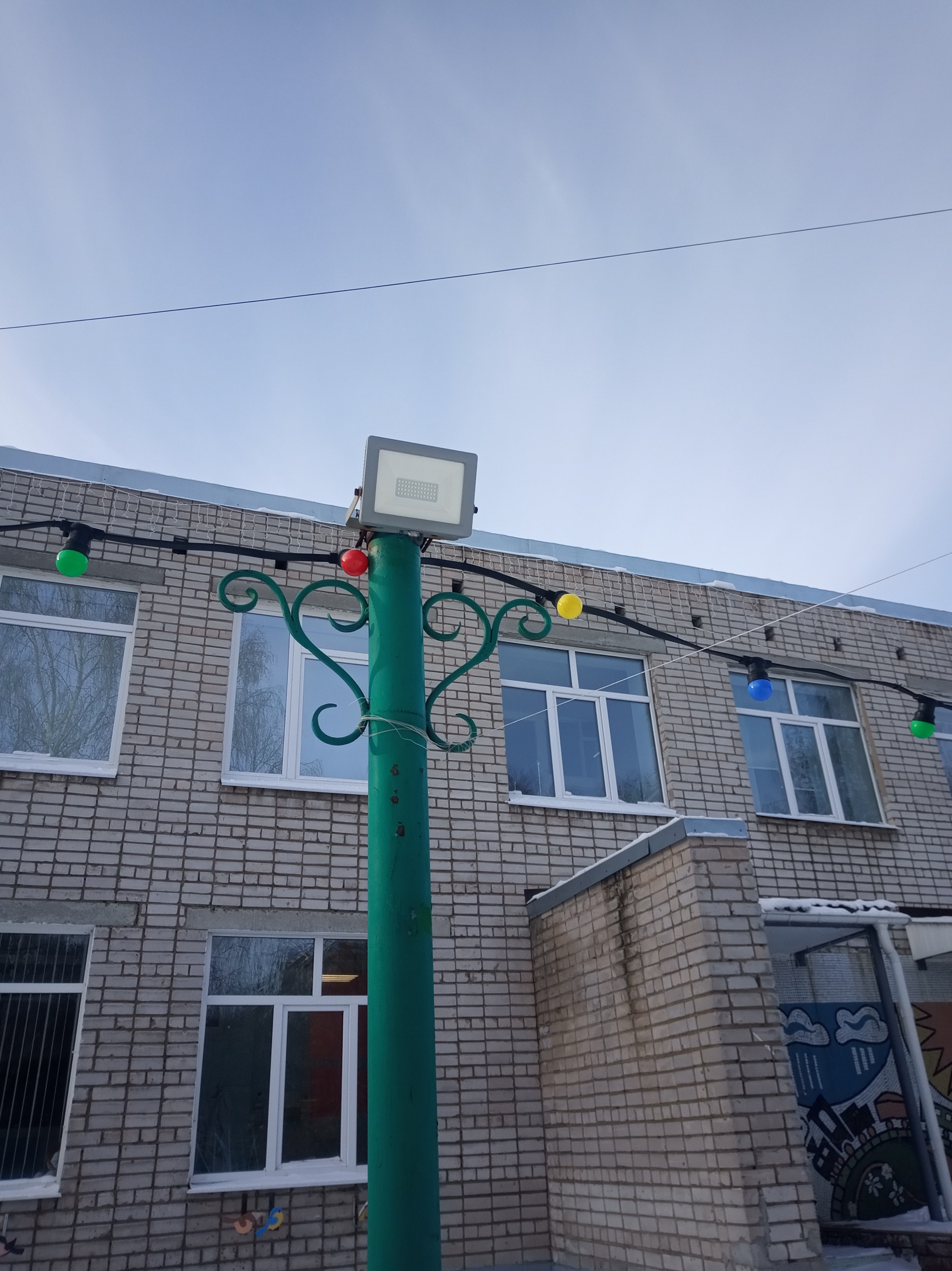 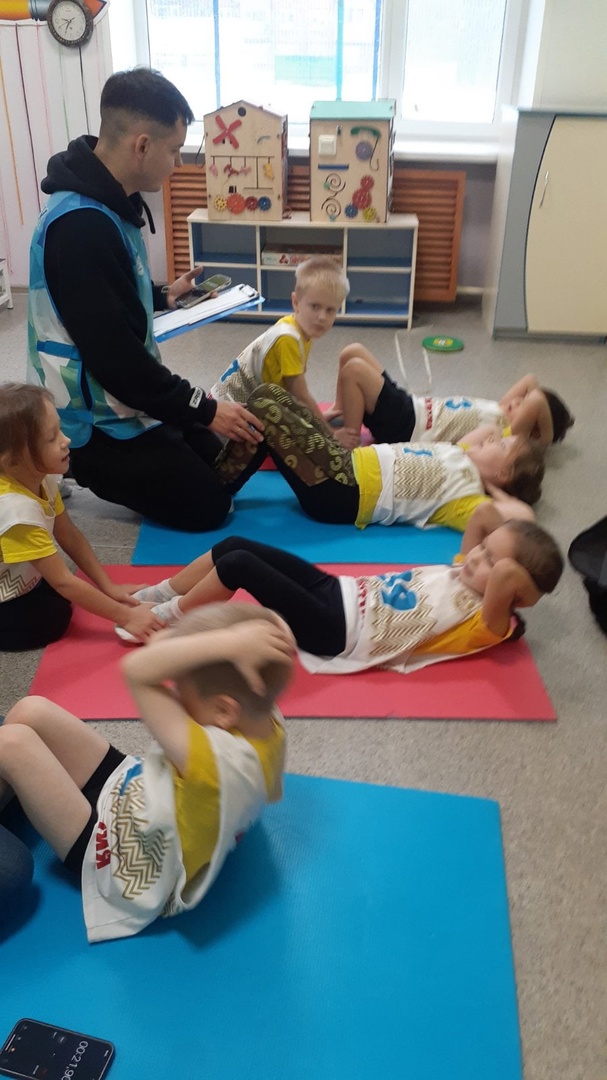 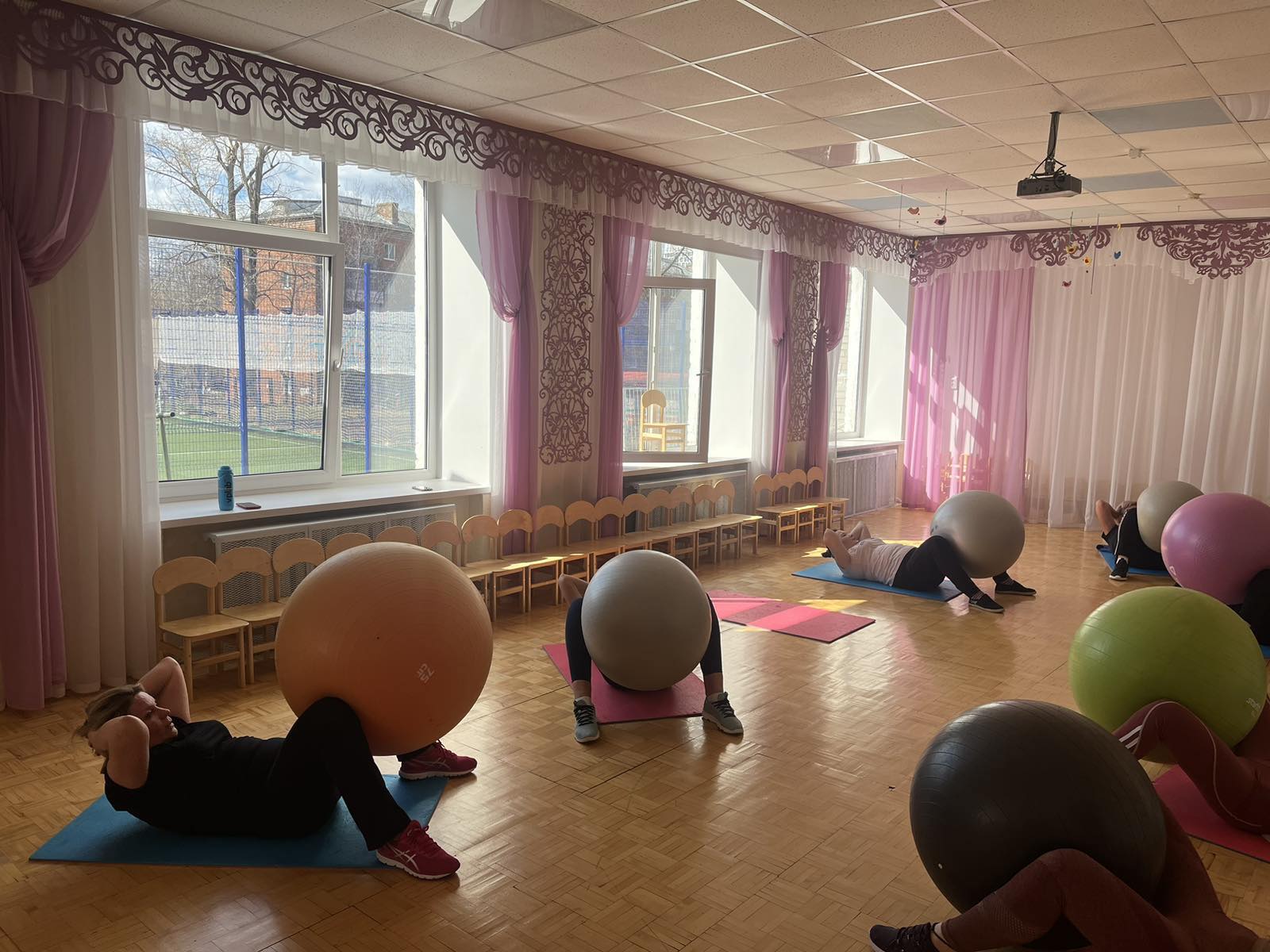 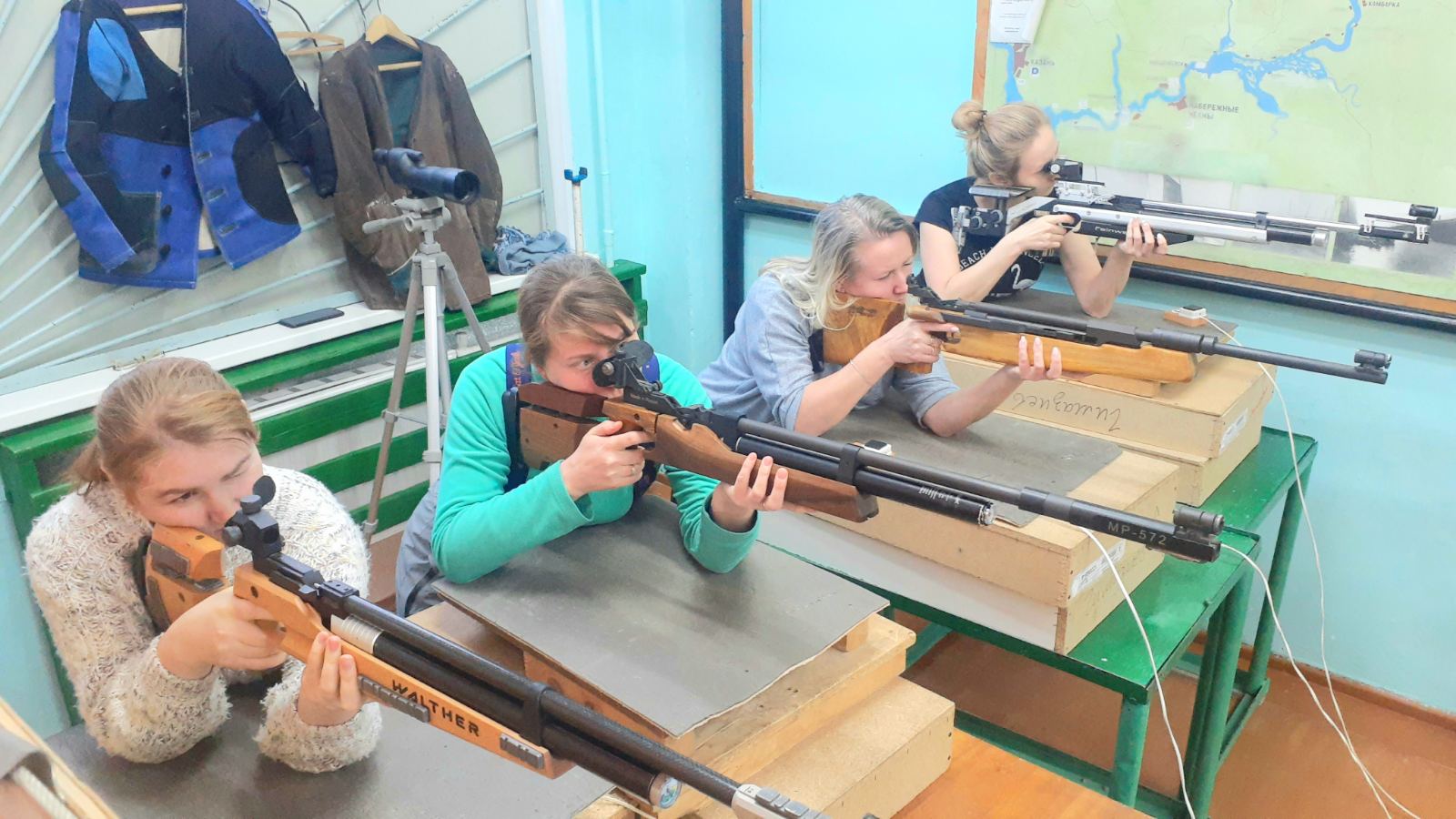 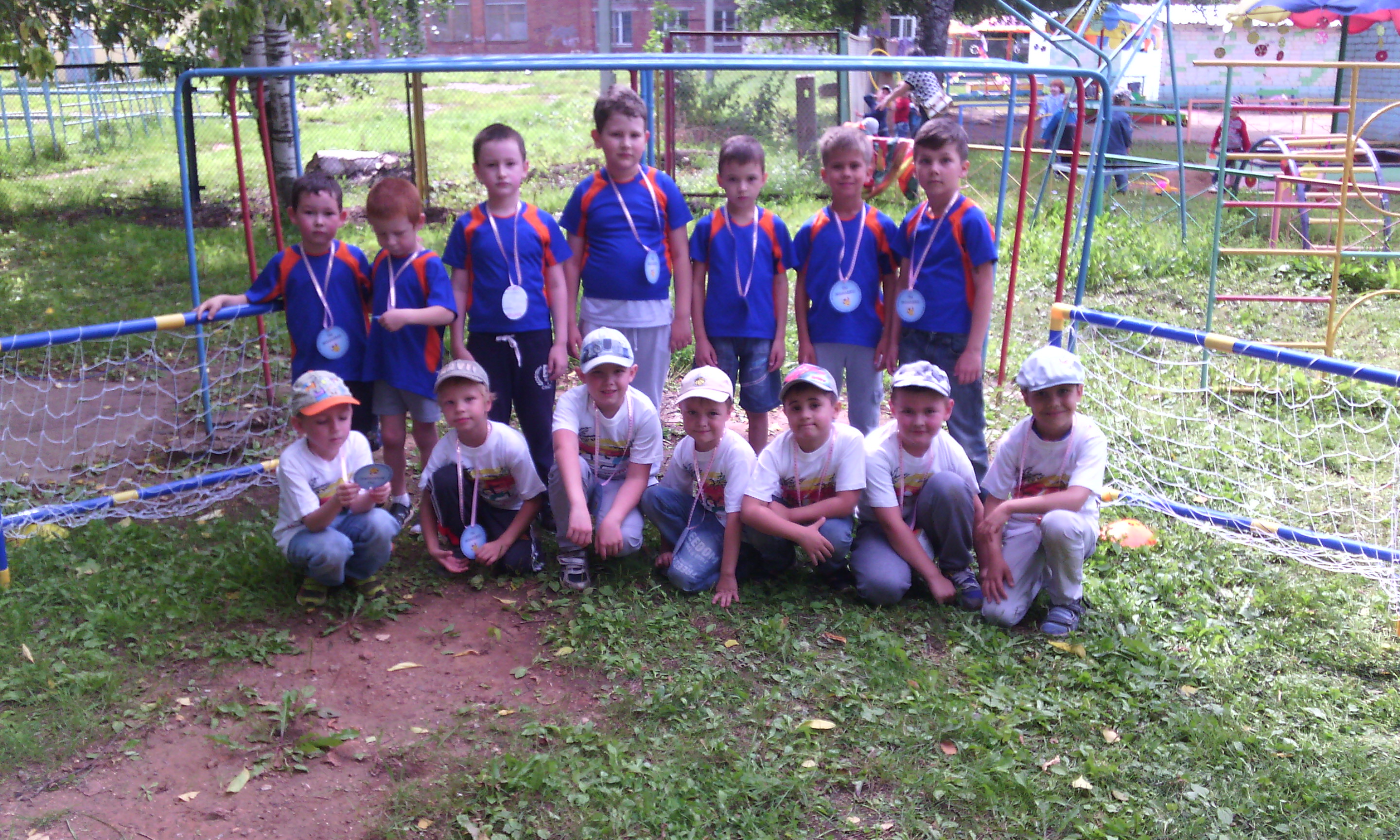 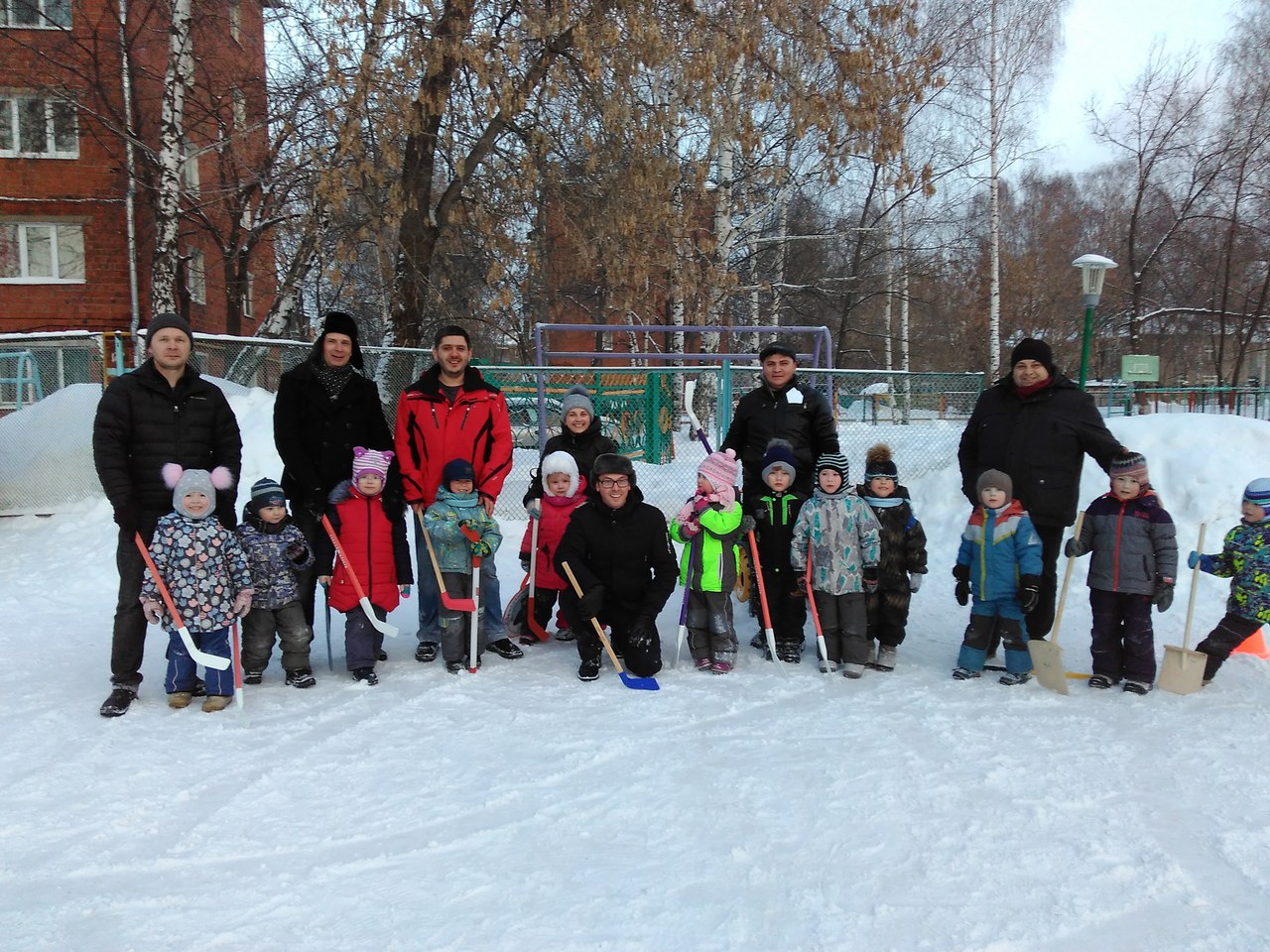